學習歷程檔案說明
學生版109.02
大綱
一、目的
二、內容項目介紹
三、如何上傳至校內平台
四、如何勾選
五、如何查看提交紀錄
[Speaker Notes: 一、介紹學習歷程檔案（作為備審資料）；二、上傳的資料（的目的）；              要讓導師、任課老師知道自己要做什麼，怎麼操作，怎麼追蹤；建議上傳時間]
學習歷程檔案目的
展現個人特色和適性學習軌跡，呈現學生多元表現。
透過學習歷程檔案的累積，完成個人升學備審資料。
學習歷程檔案內容
基本資料
學籍資料、班級及社團幹部紀錄
修課紀錄
學業成績、課程諮詢紀錄
課程學習成果
修課產出之作業、作品及其他學習成果，並經任課教師認證
經認證成功後的學習成果無法刪除
多元表現
多元表現具體可上傳內容
文件的格式類型與大小
[Speaker Notes: 高畫質影片檔案大 可用文字敘述貼連結?]
上傳件數與時程
※課程學習成果的認證也應在當學期期末前完成。※勾選後，再由行政人員提交至中央平台。※三年級學生當年度的歷程檔案提交時間，遵從於國教署當學年規定時間。
[Speaker Notes: 但三年級資料之提交，應於本署當學年規定時間內為之上傳:1/31、7/31前(建議)]
操作教學：如何上傳至校內平台
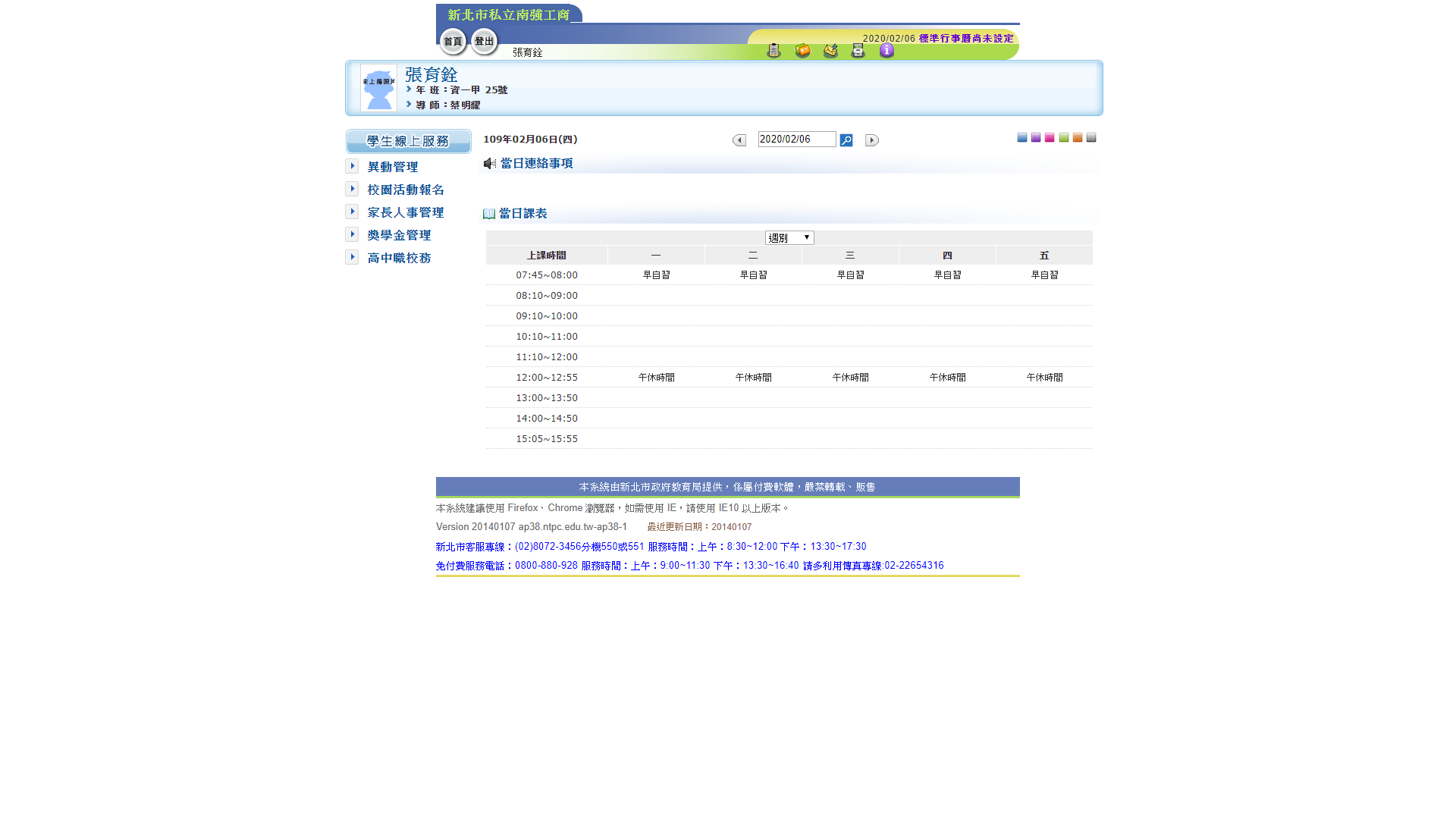 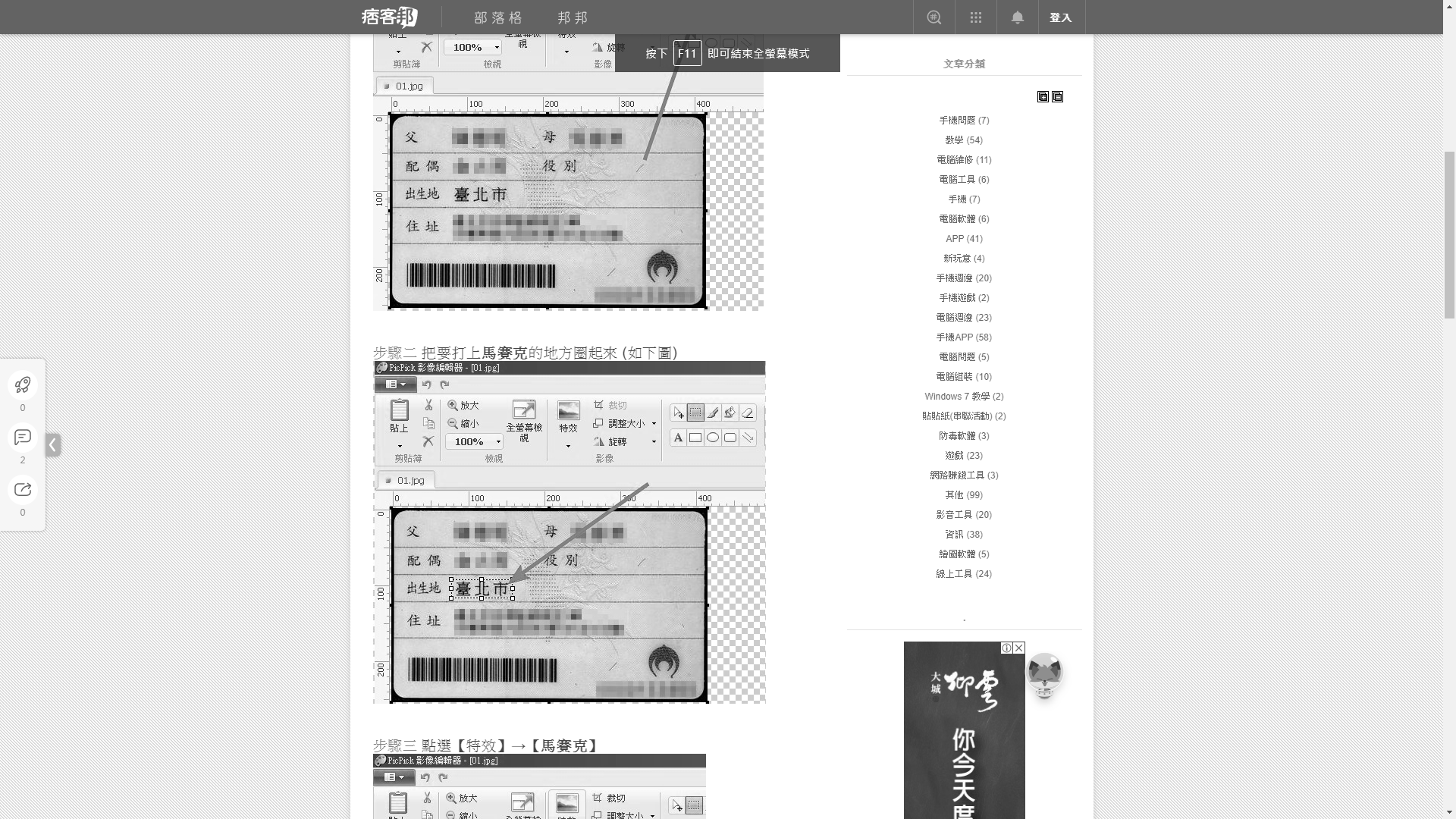 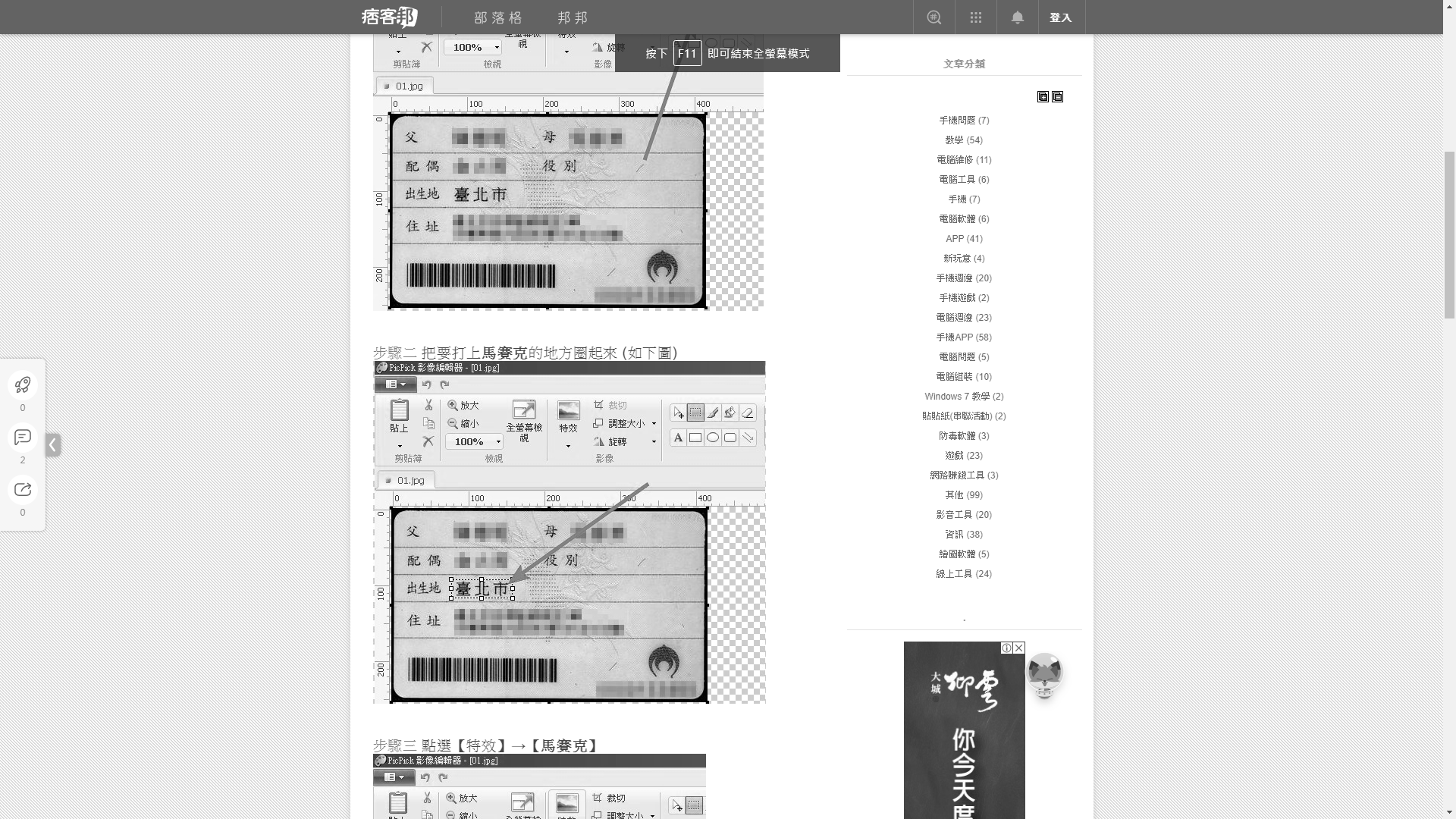 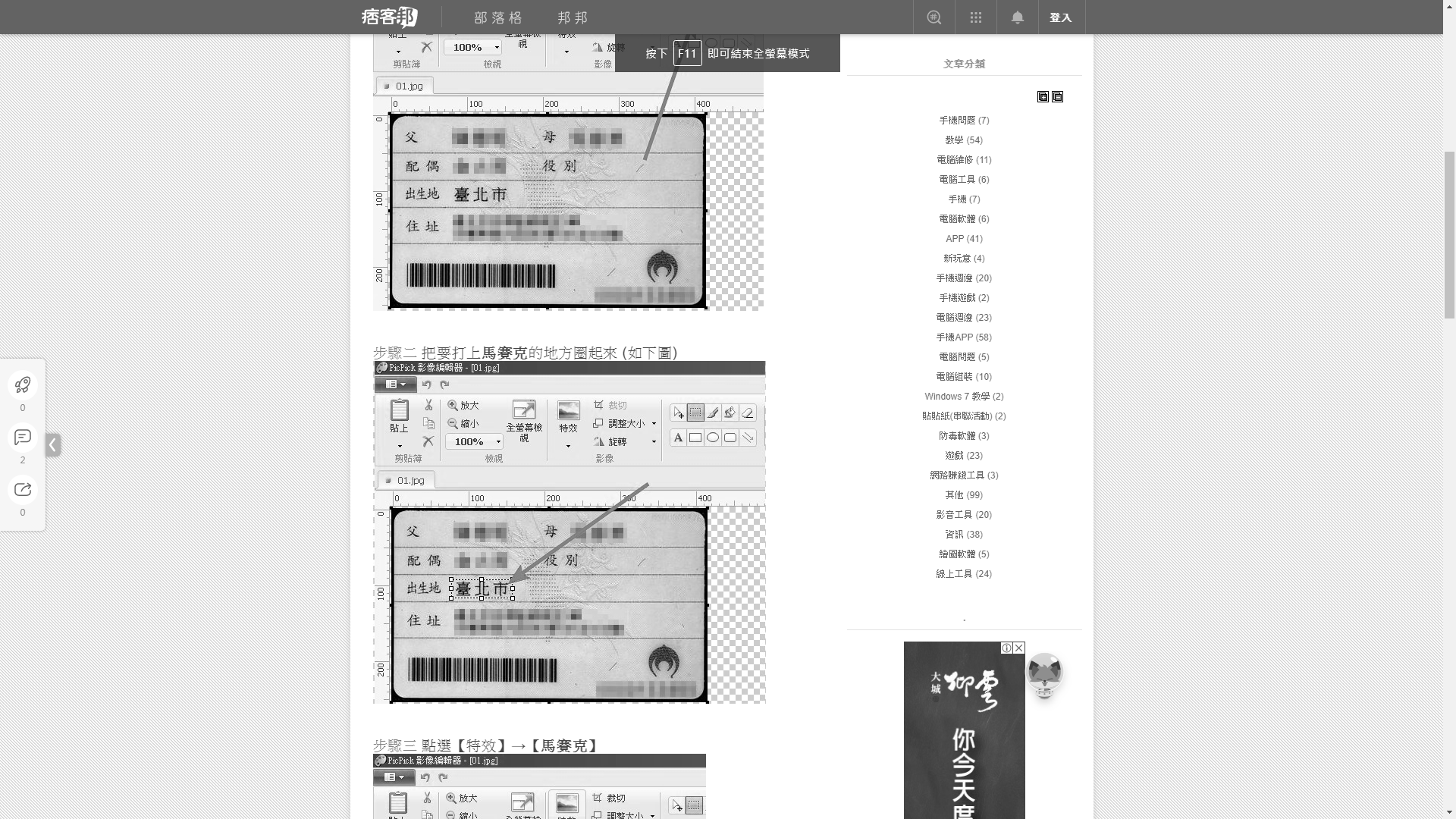 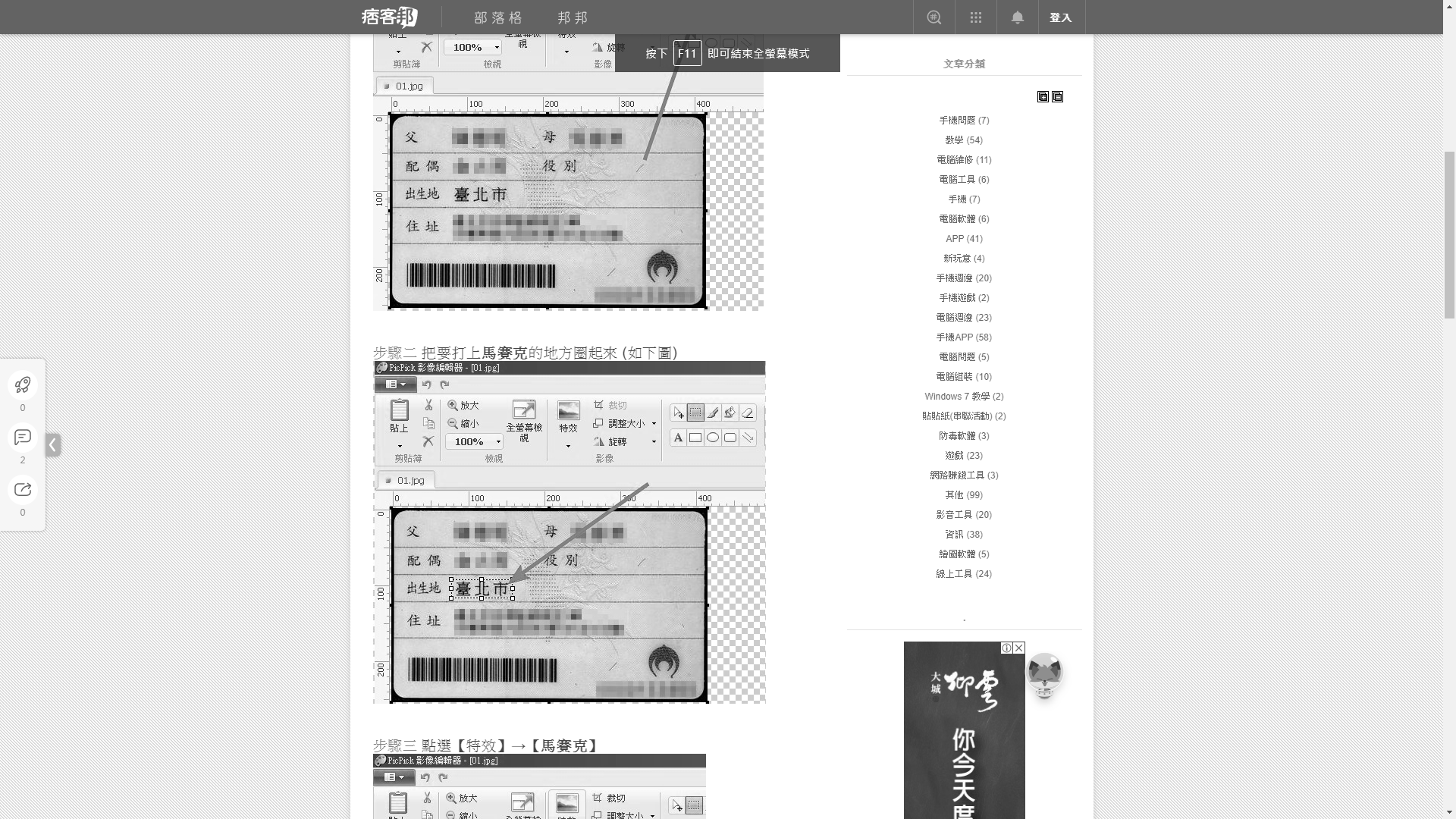 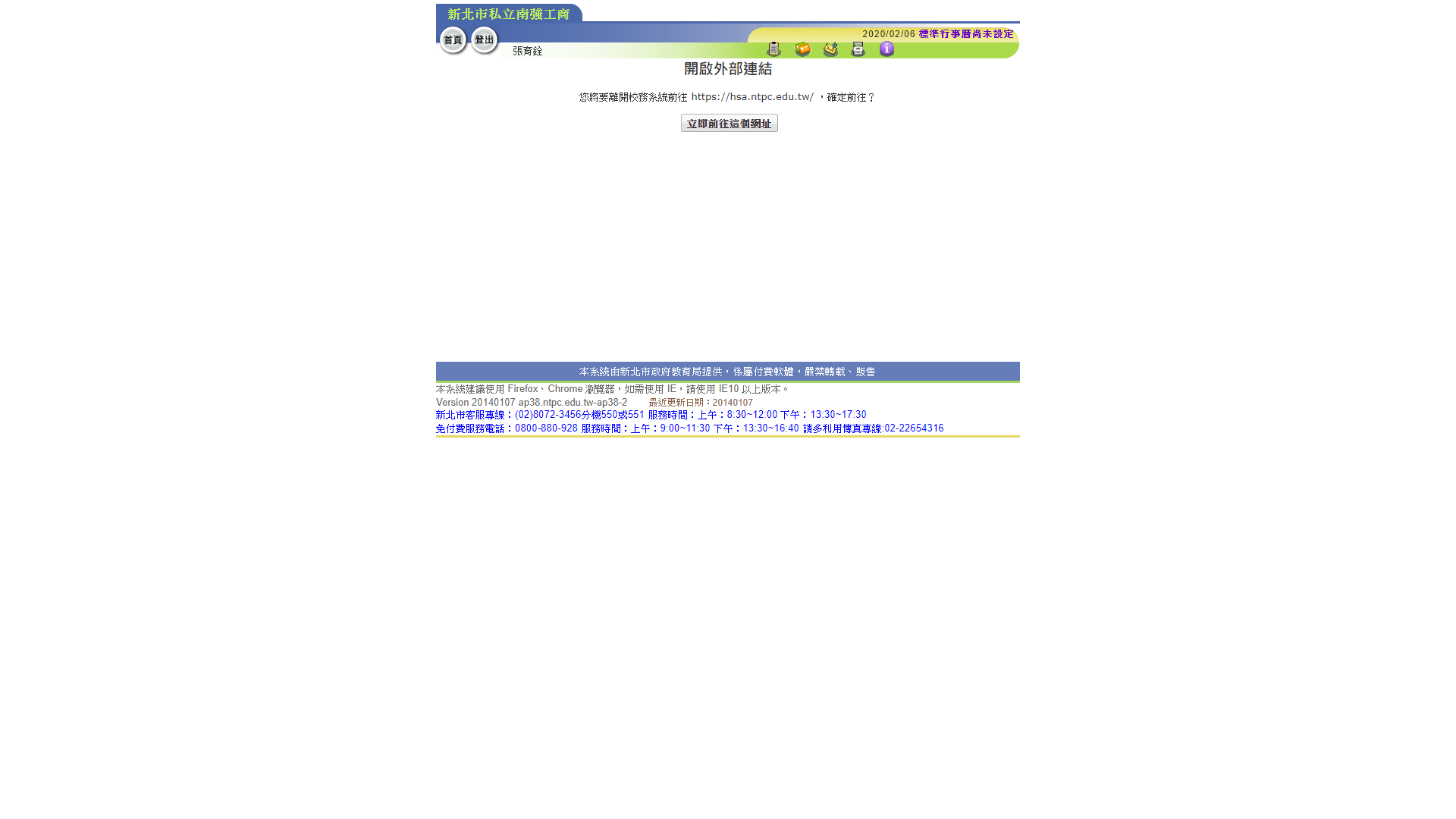 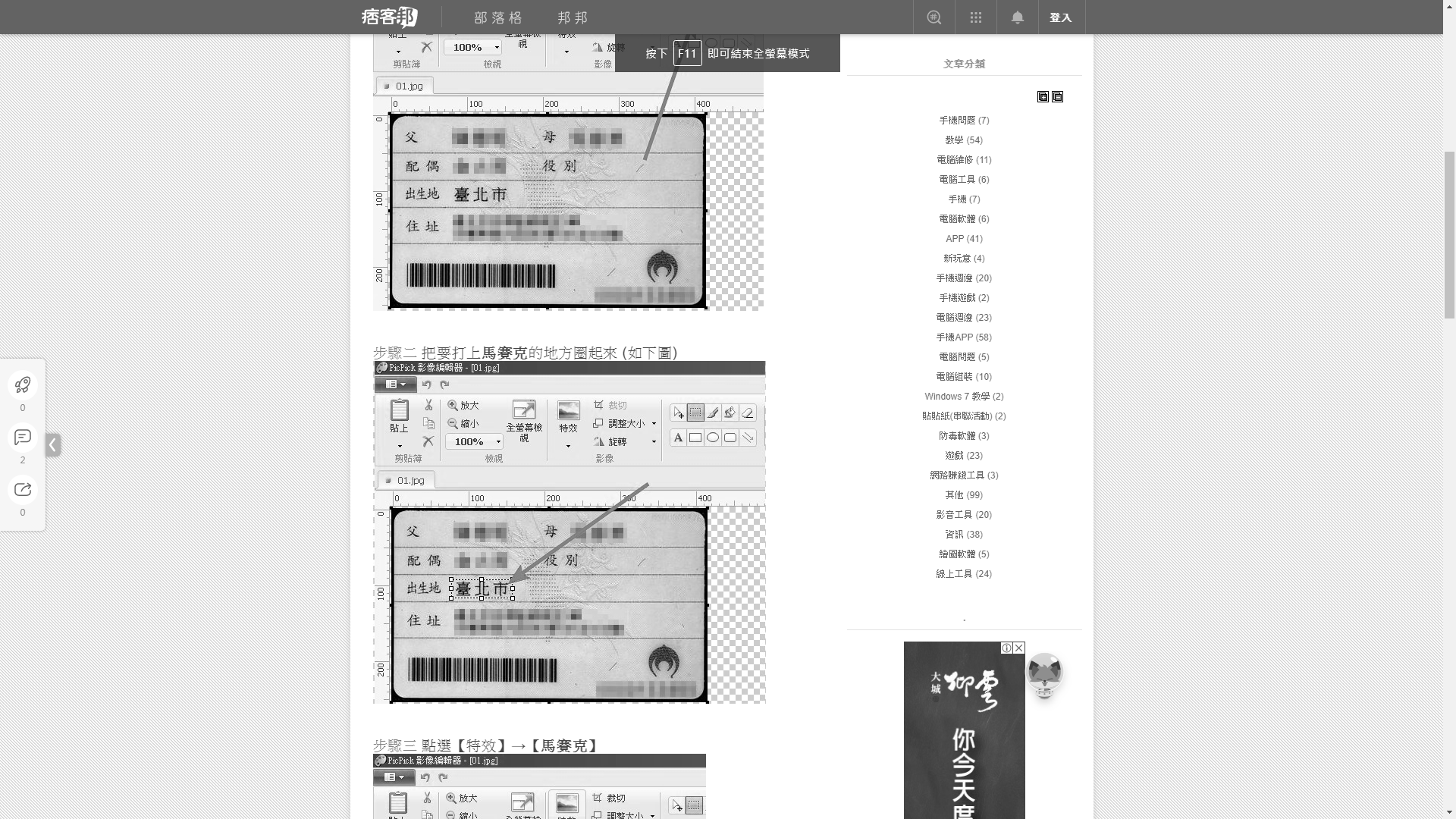 點選進入
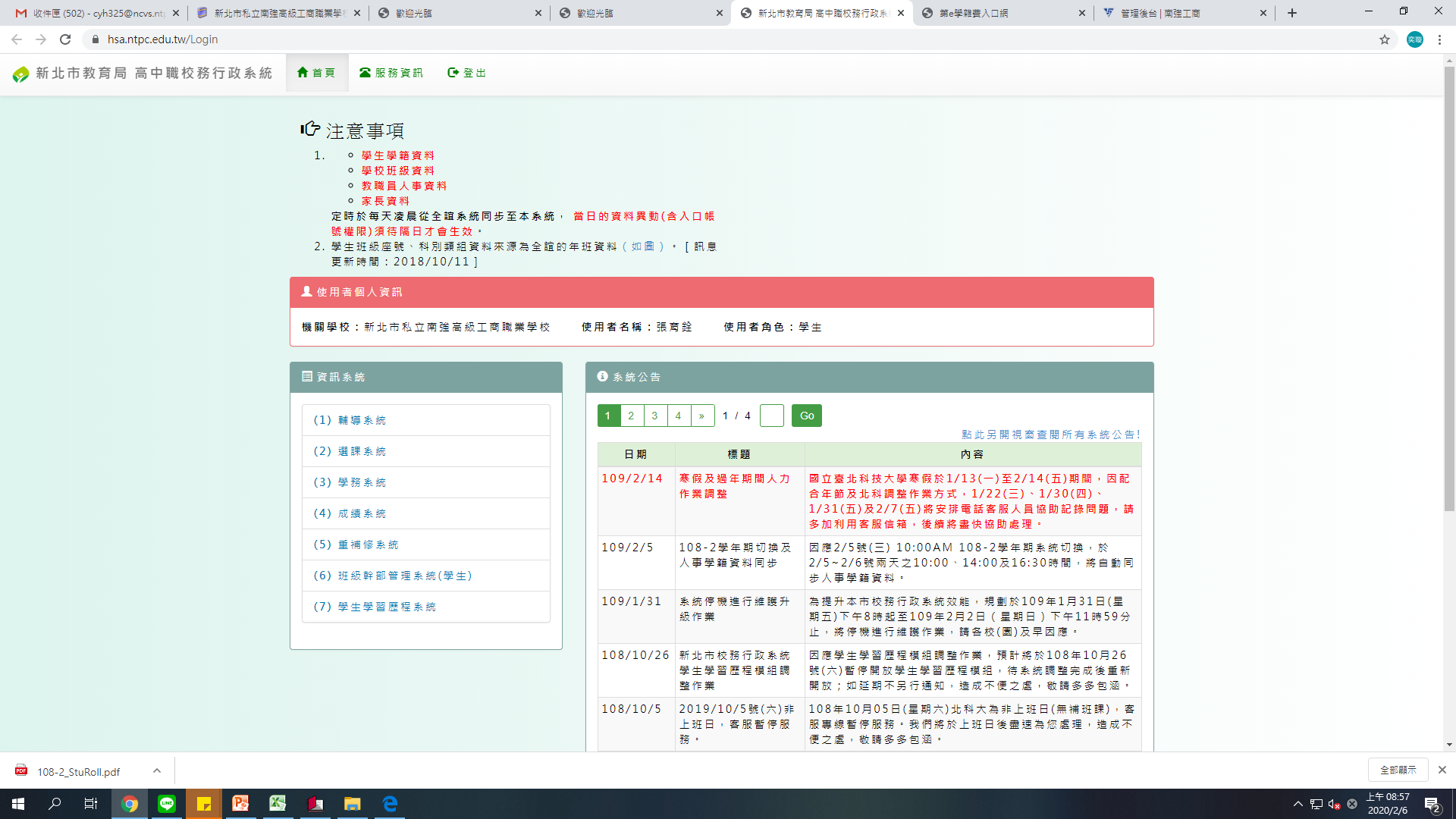 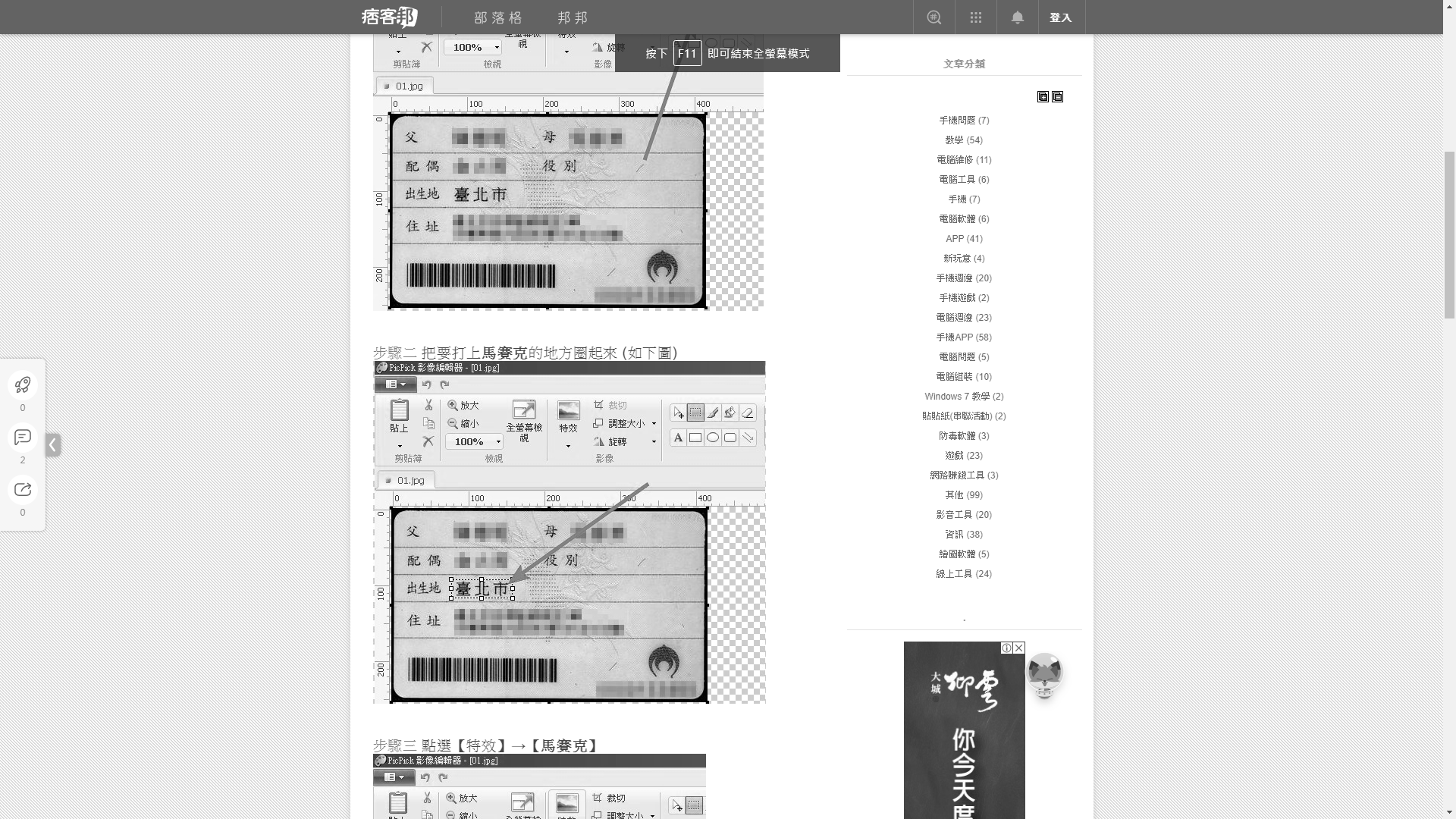 點選進入
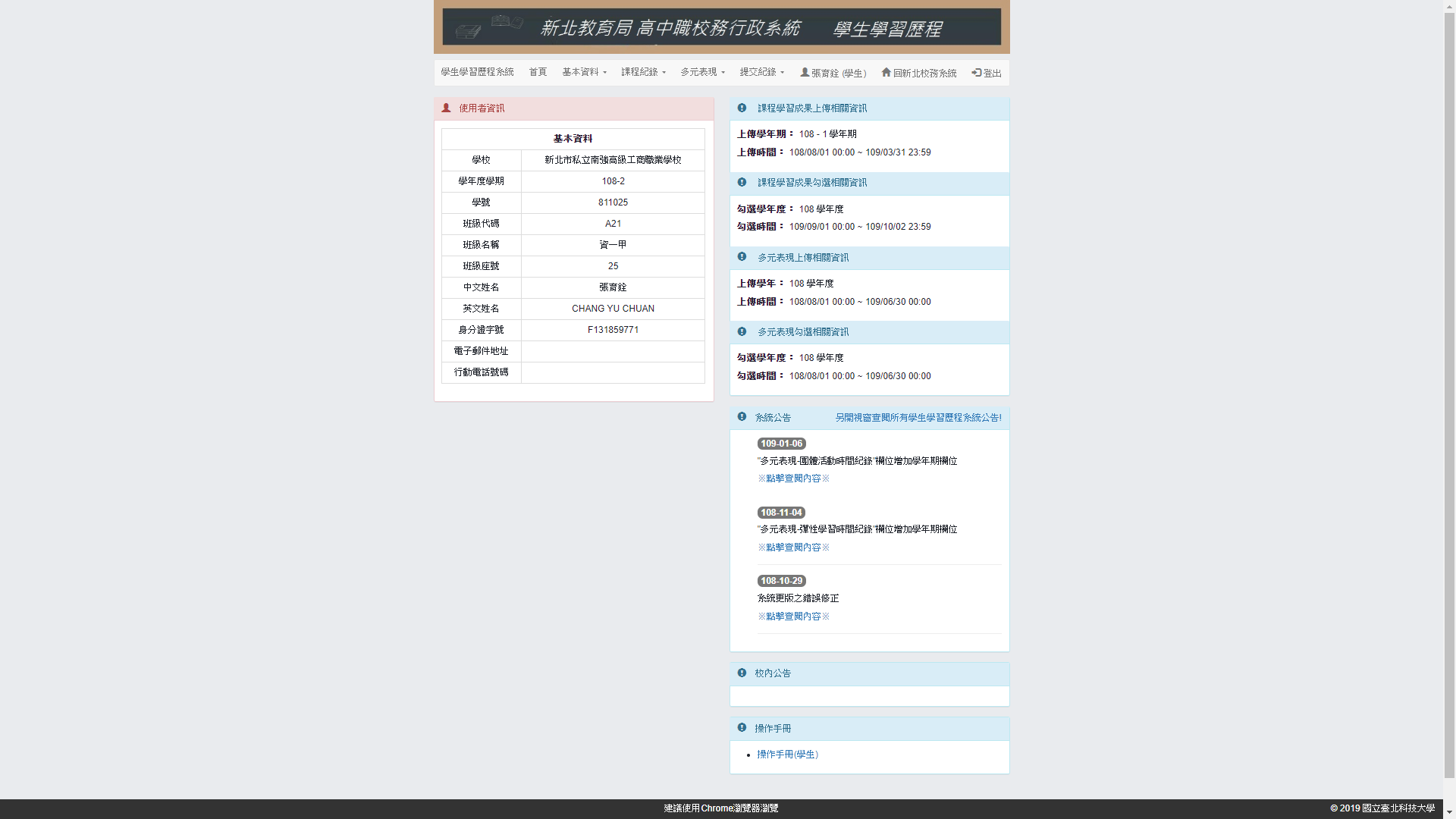 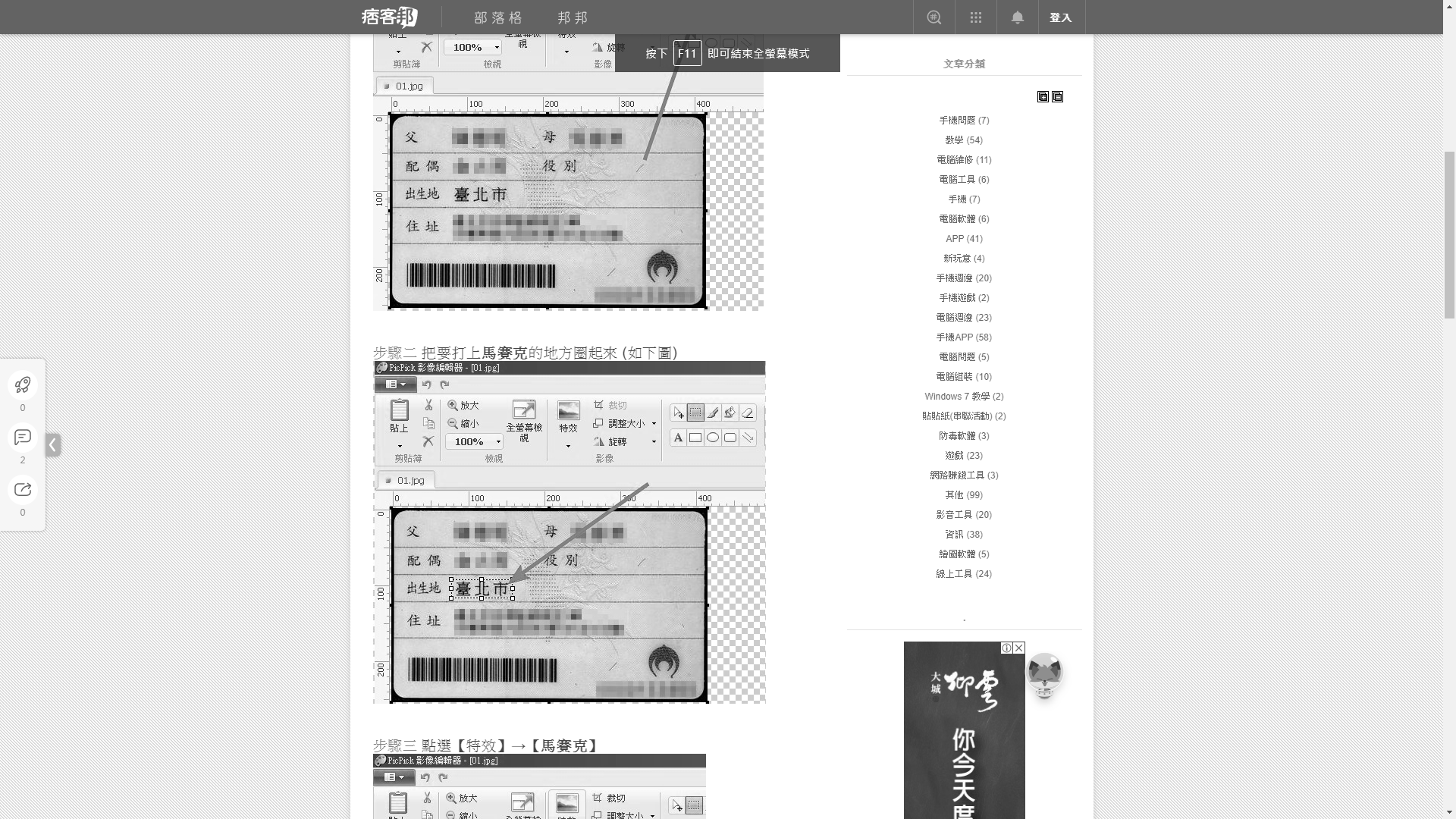 B.上傳與勾選開放時間公告
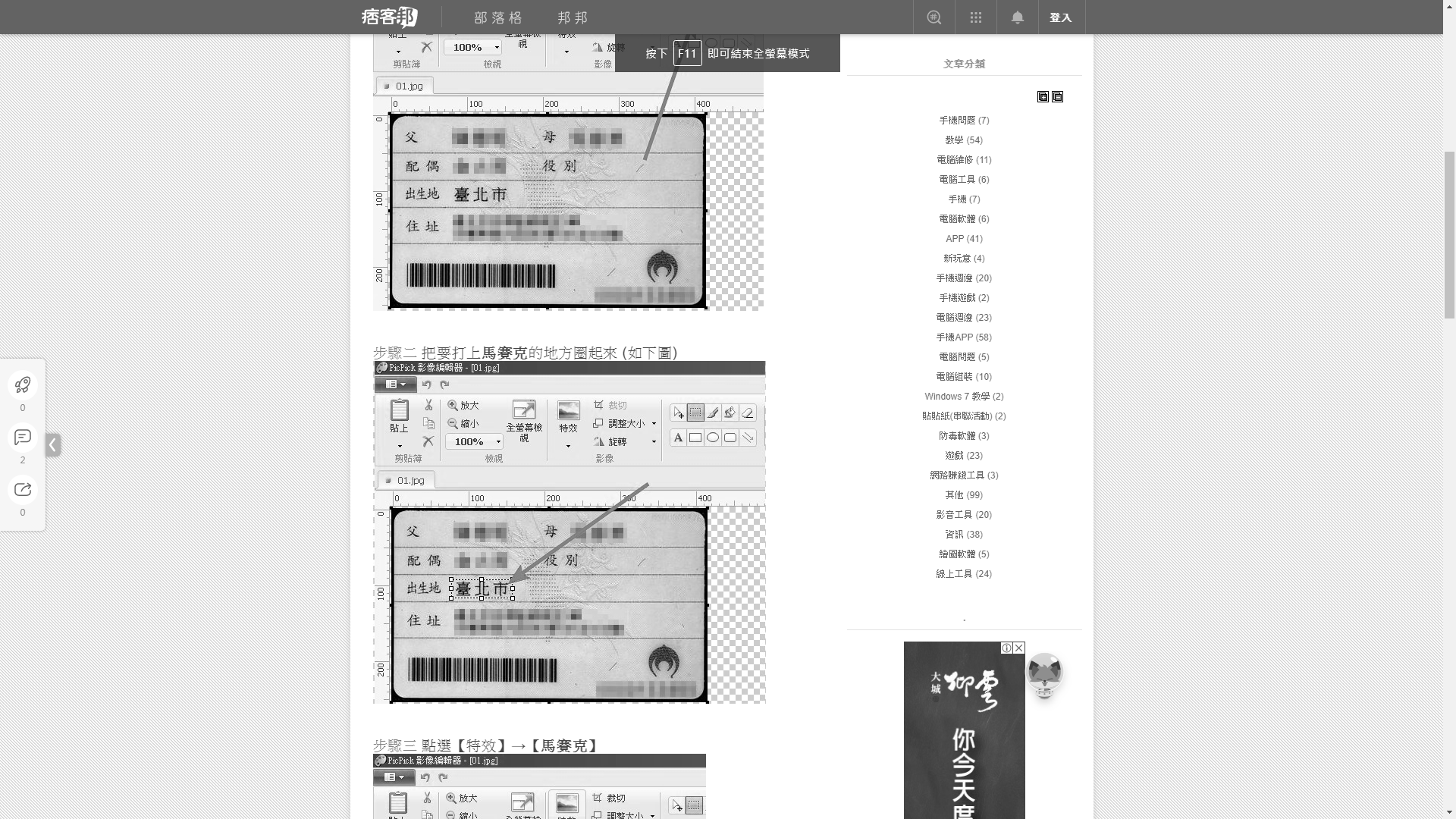 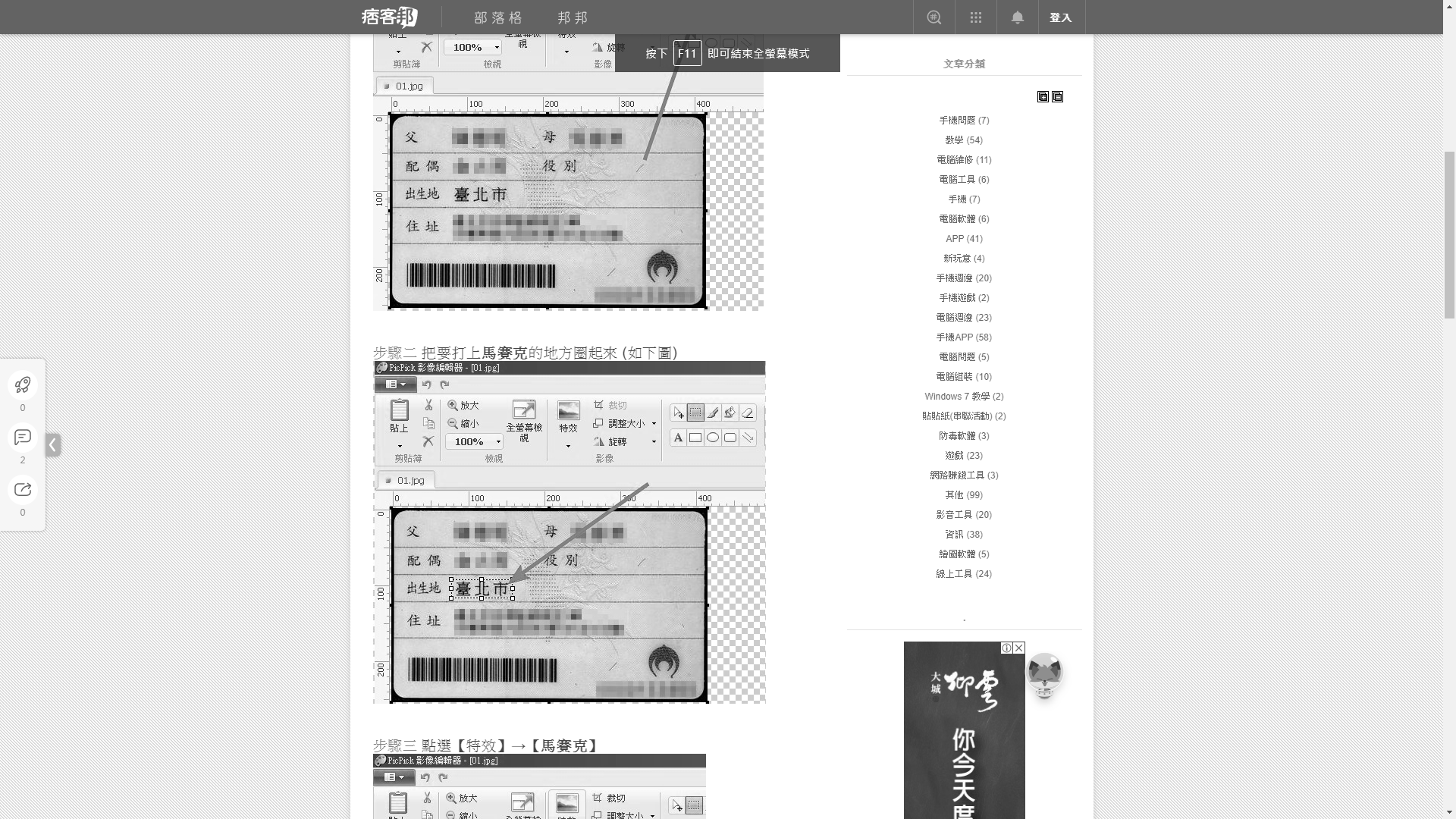 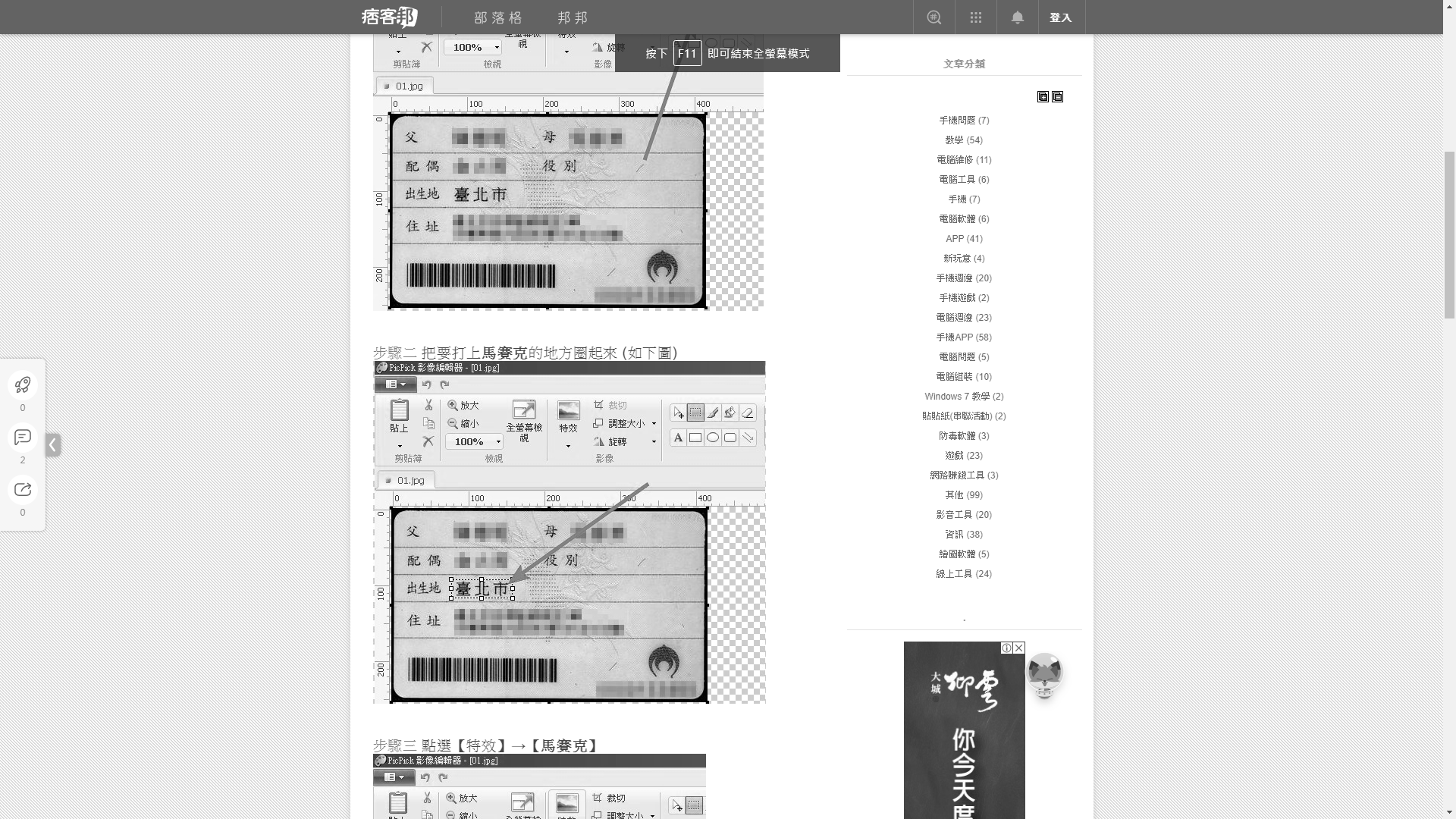 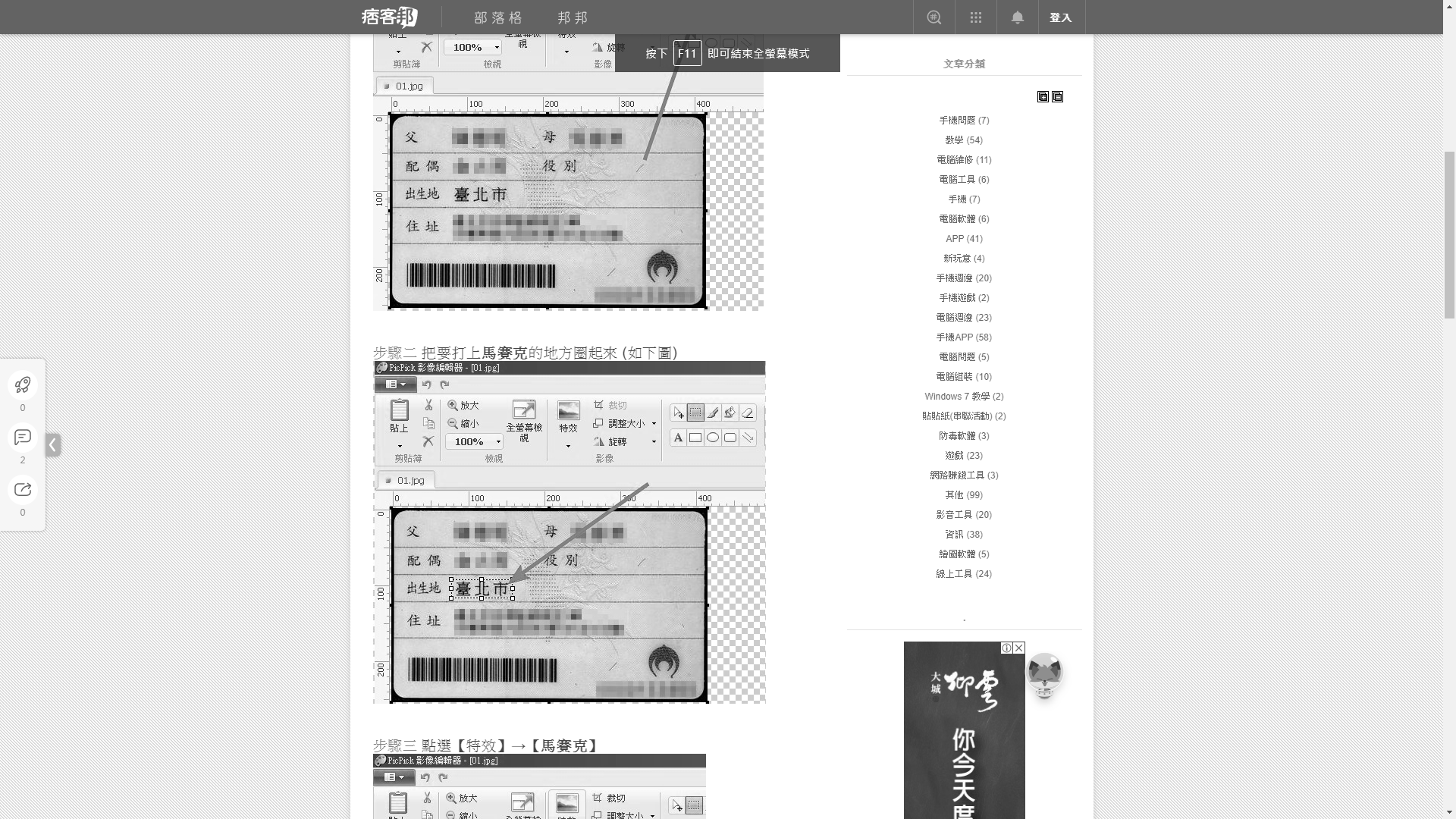 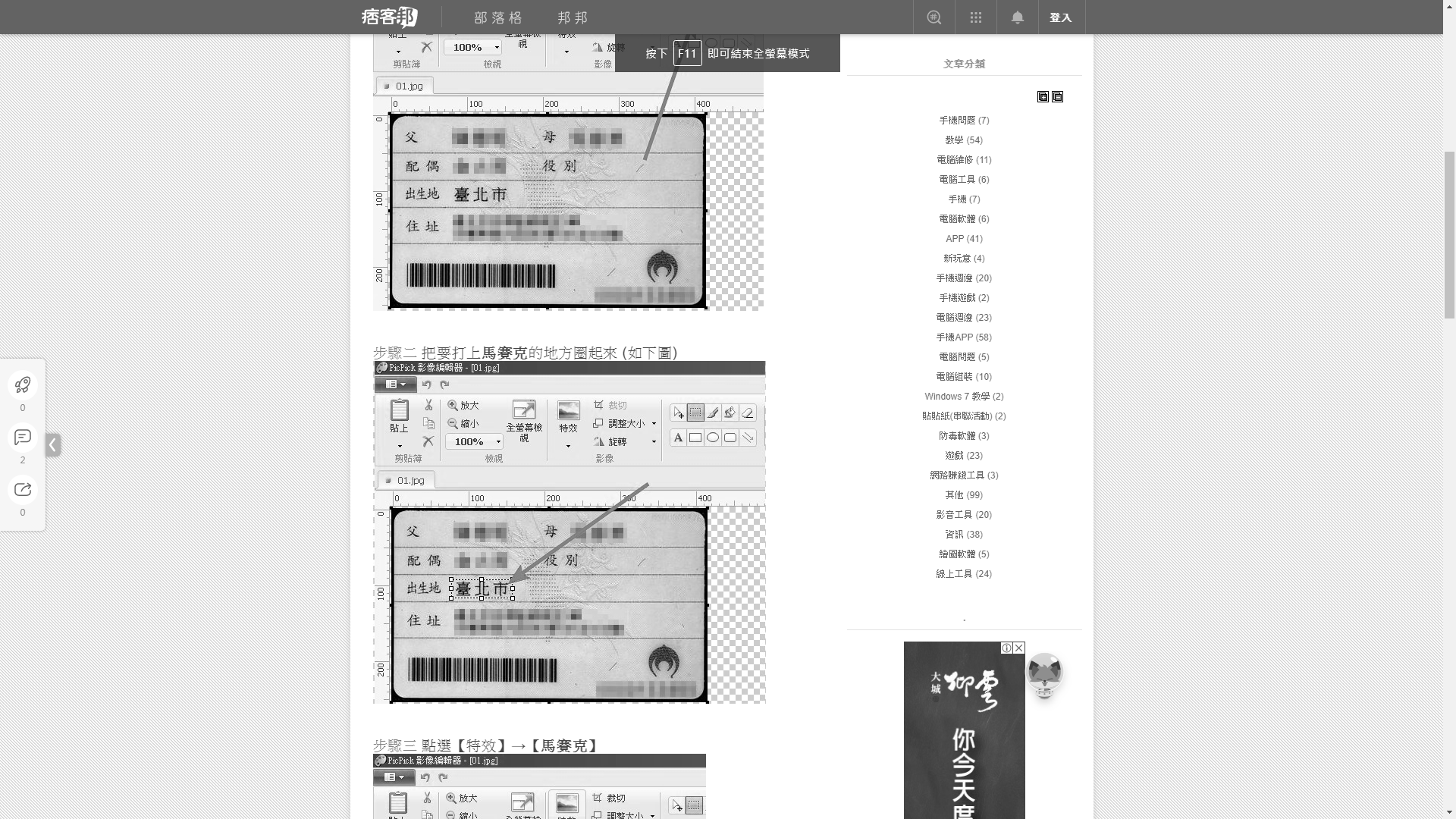 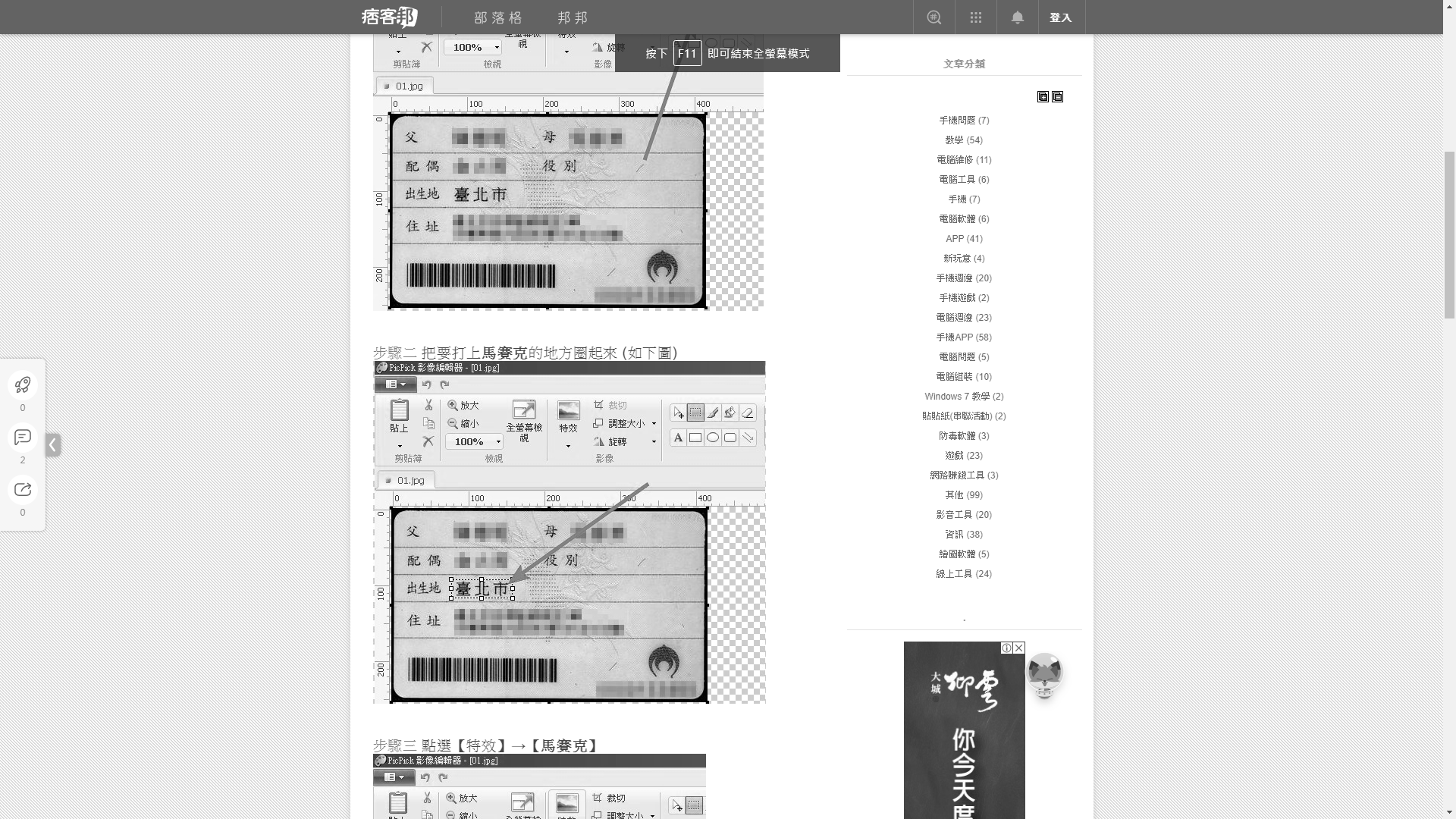 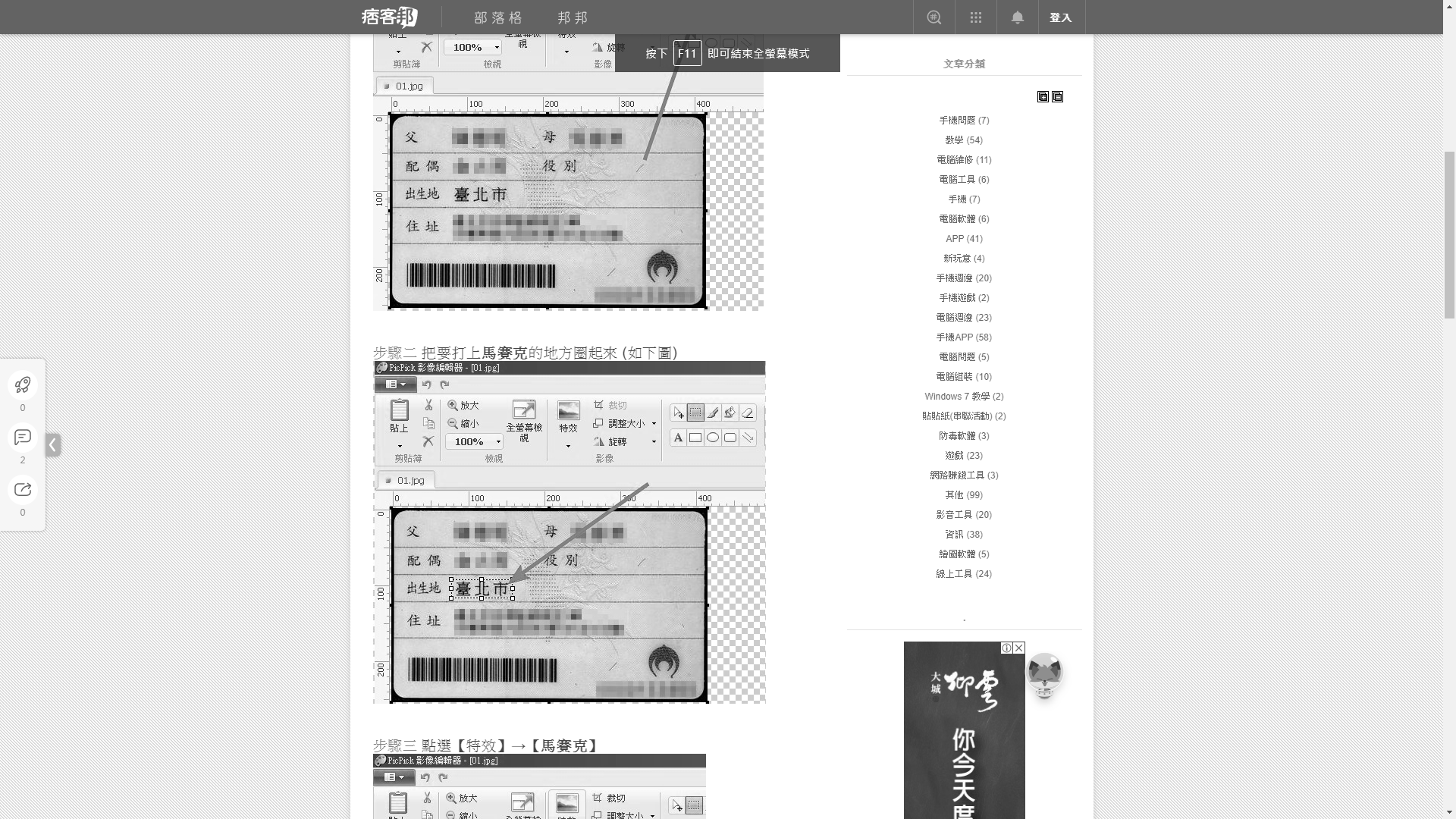 A.使用者的基本資訊
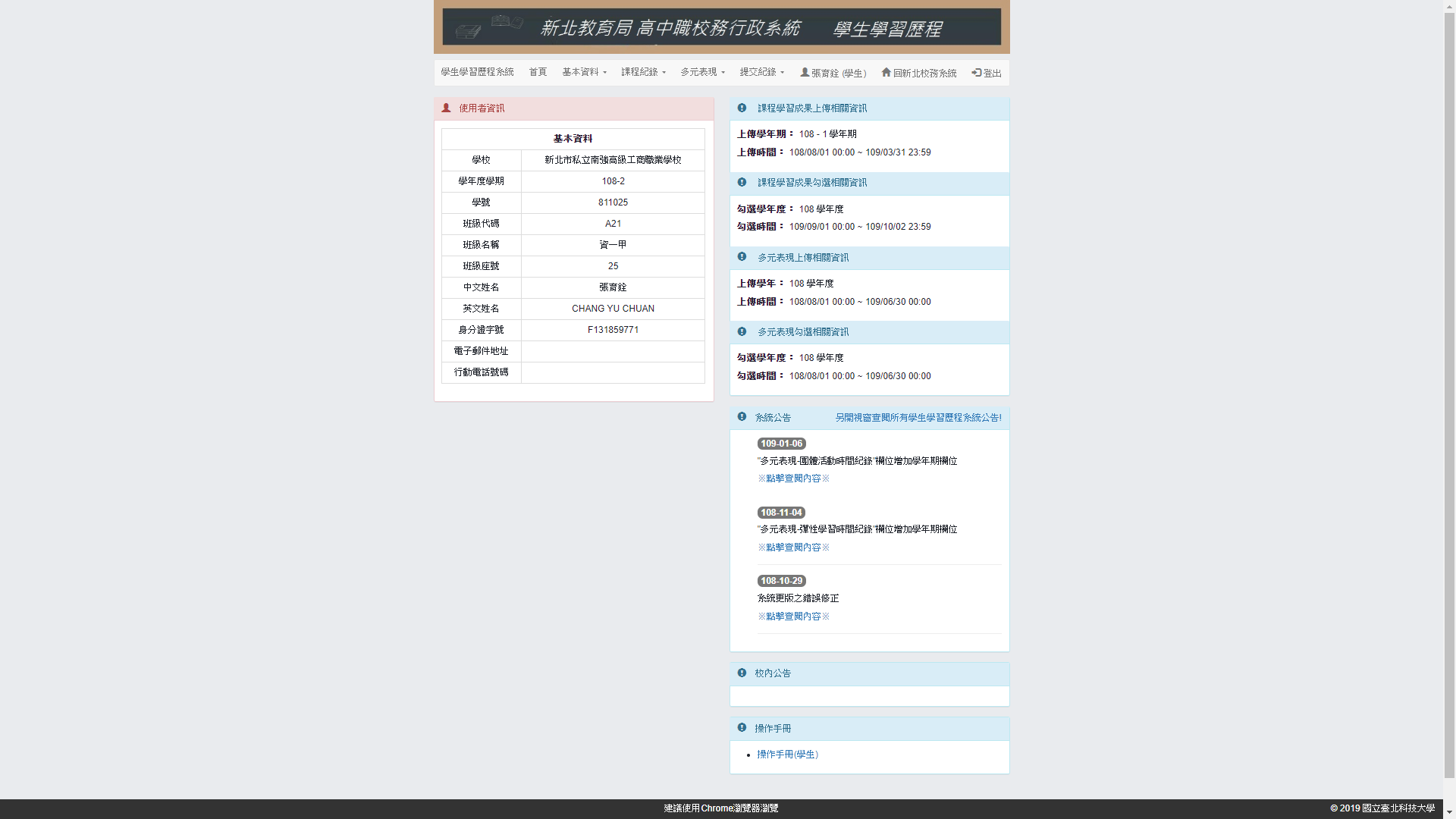 C.系統公告事項
D.學校公告事項
E.系統操作手冊
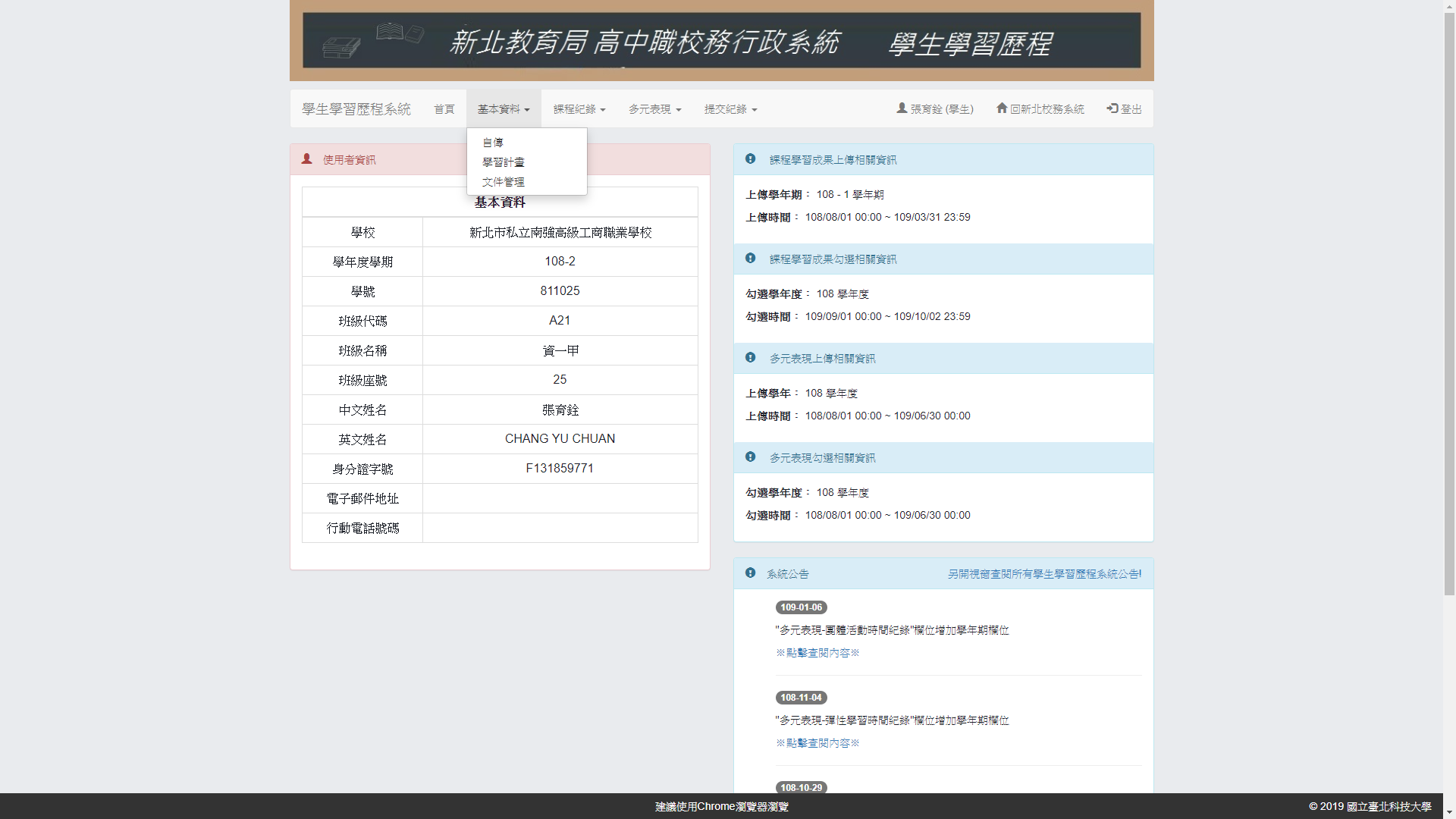 此三項不須上傳至中央資料庫，為系統開發者給予一個空間讓學生方便存放。
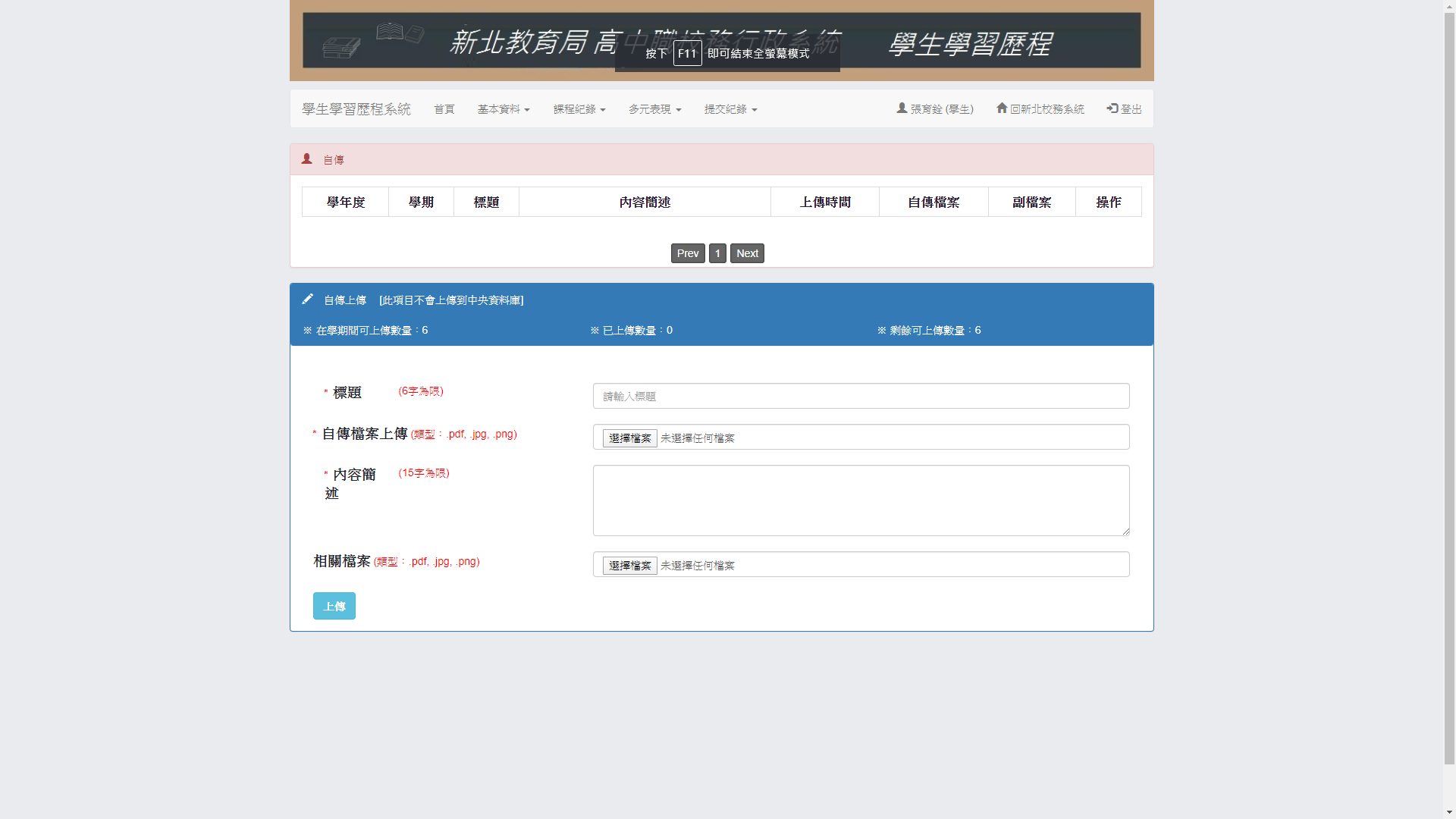 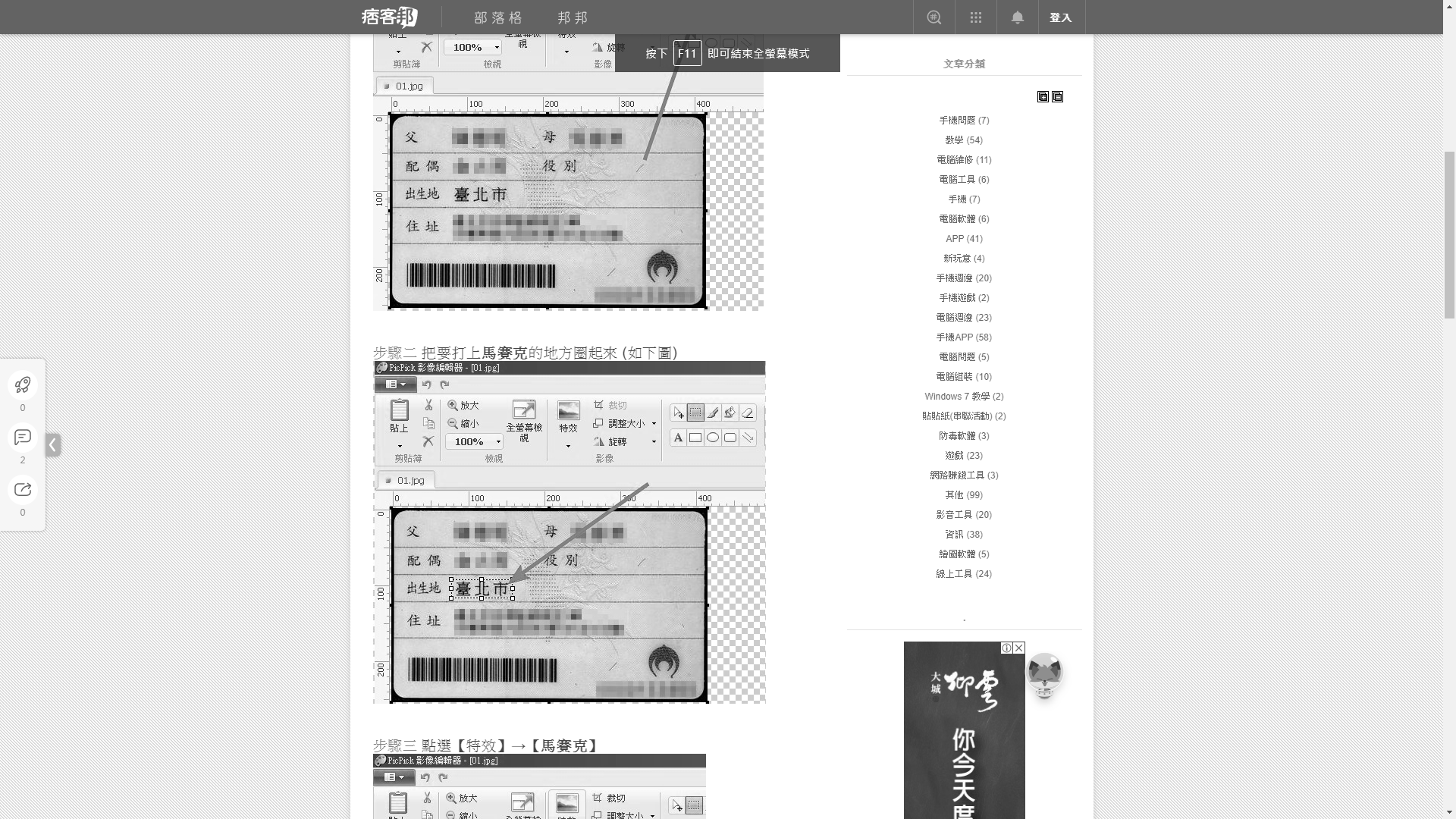 此處提醒不會上傳至中央資料庫
[Speaker Notes: 重點：此項目不會上傳到中央資料庫(另外兩個也類似，口頭帶過)]
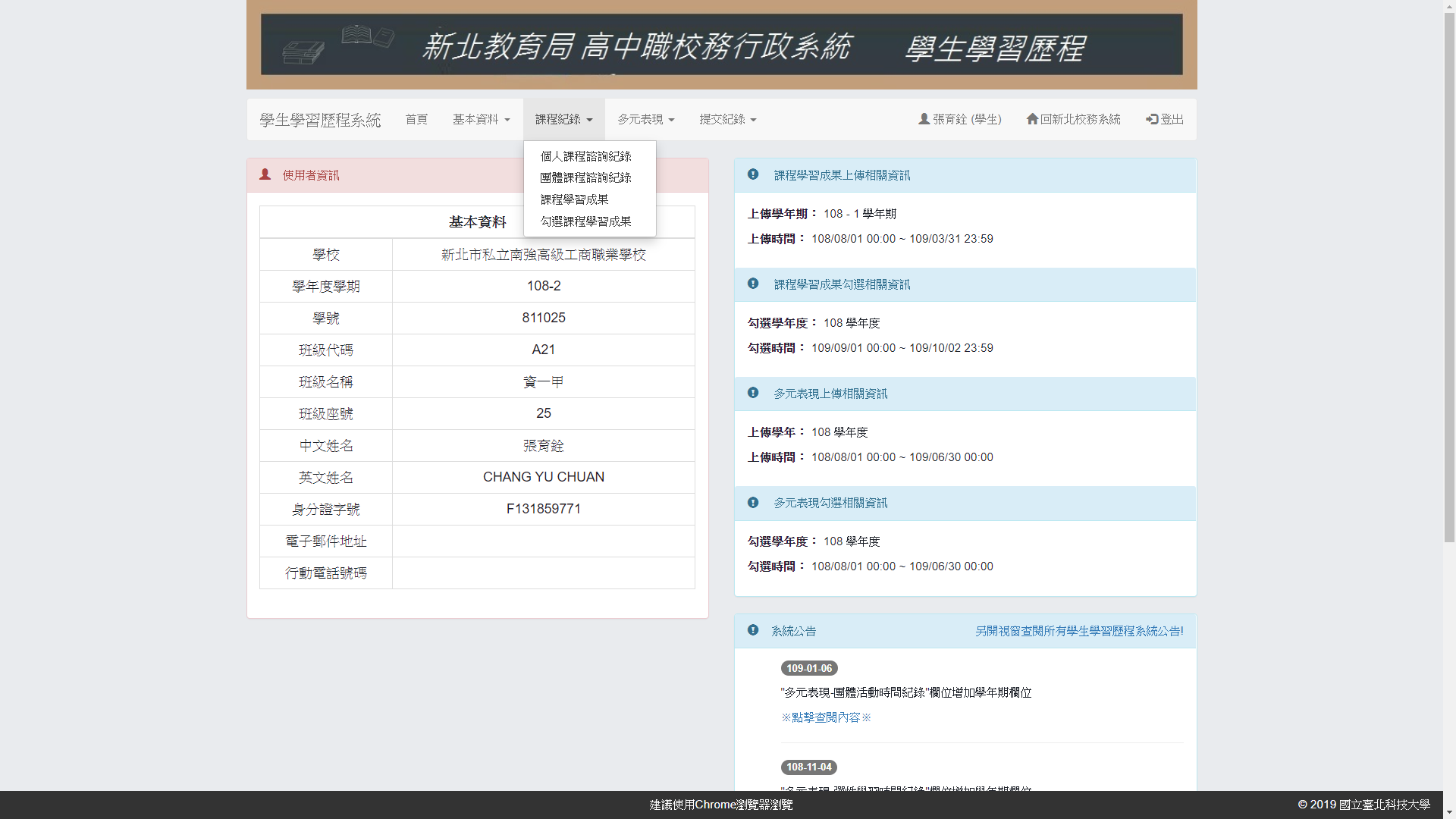 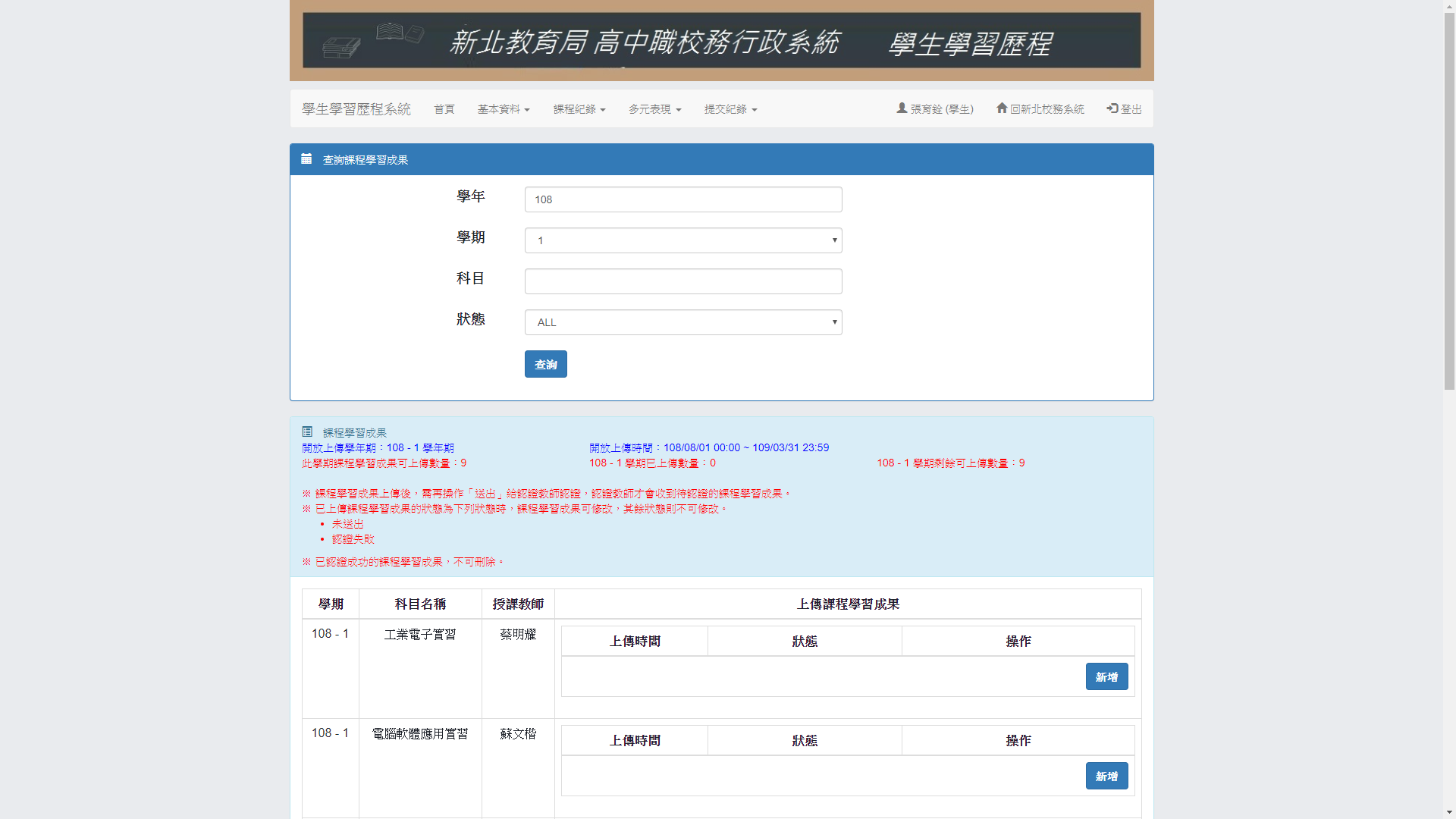 提醒上傳學期、開放時間以及件數。
「已認證成功」的學習成果不能刪除，只有「未送出」、「認證失敗」的學習成果可做修改或刪除。
上傳後，要記得點選「送出」，教師才能認證。
按【新增】可上傳該課程之學習成果
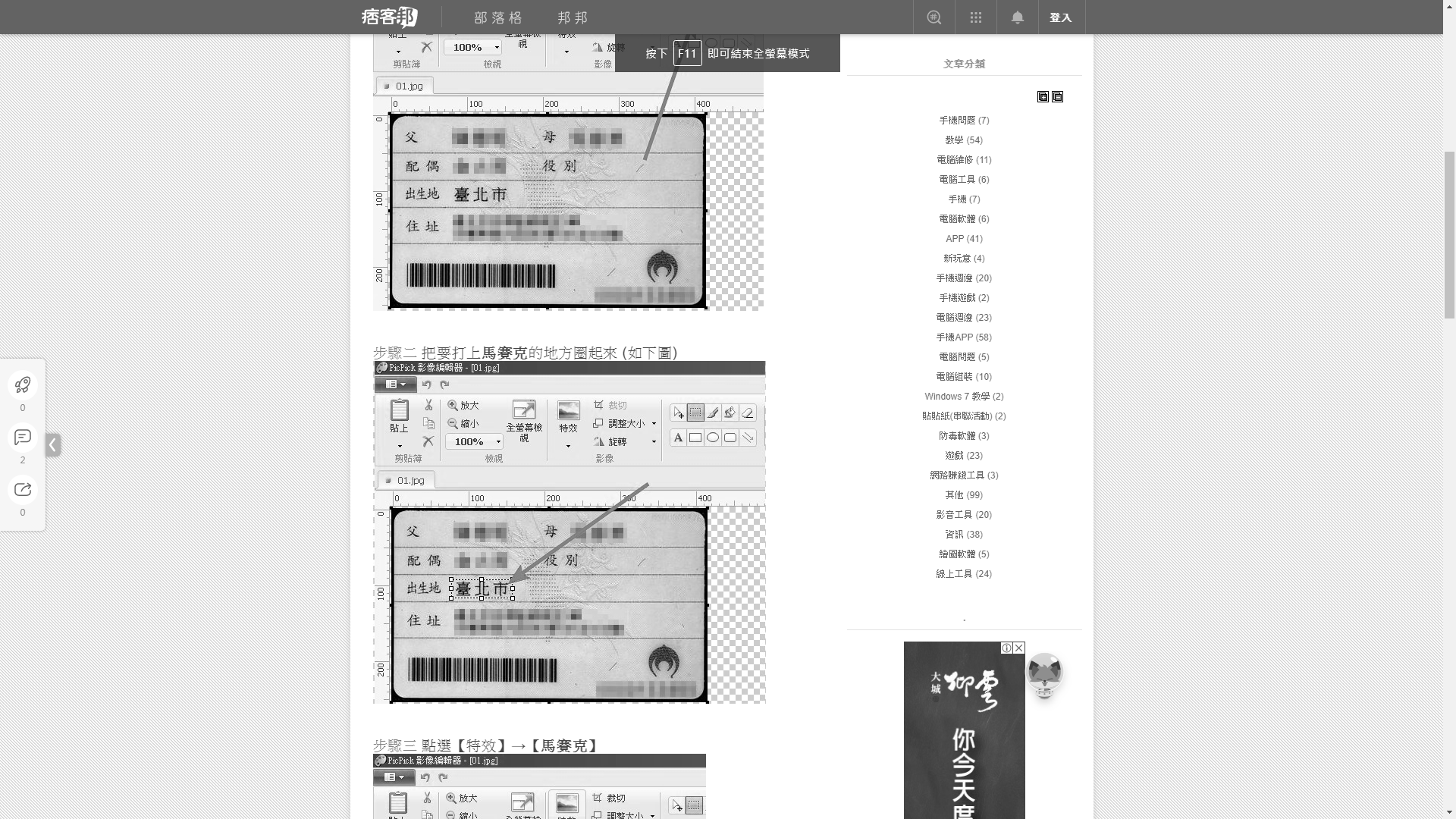 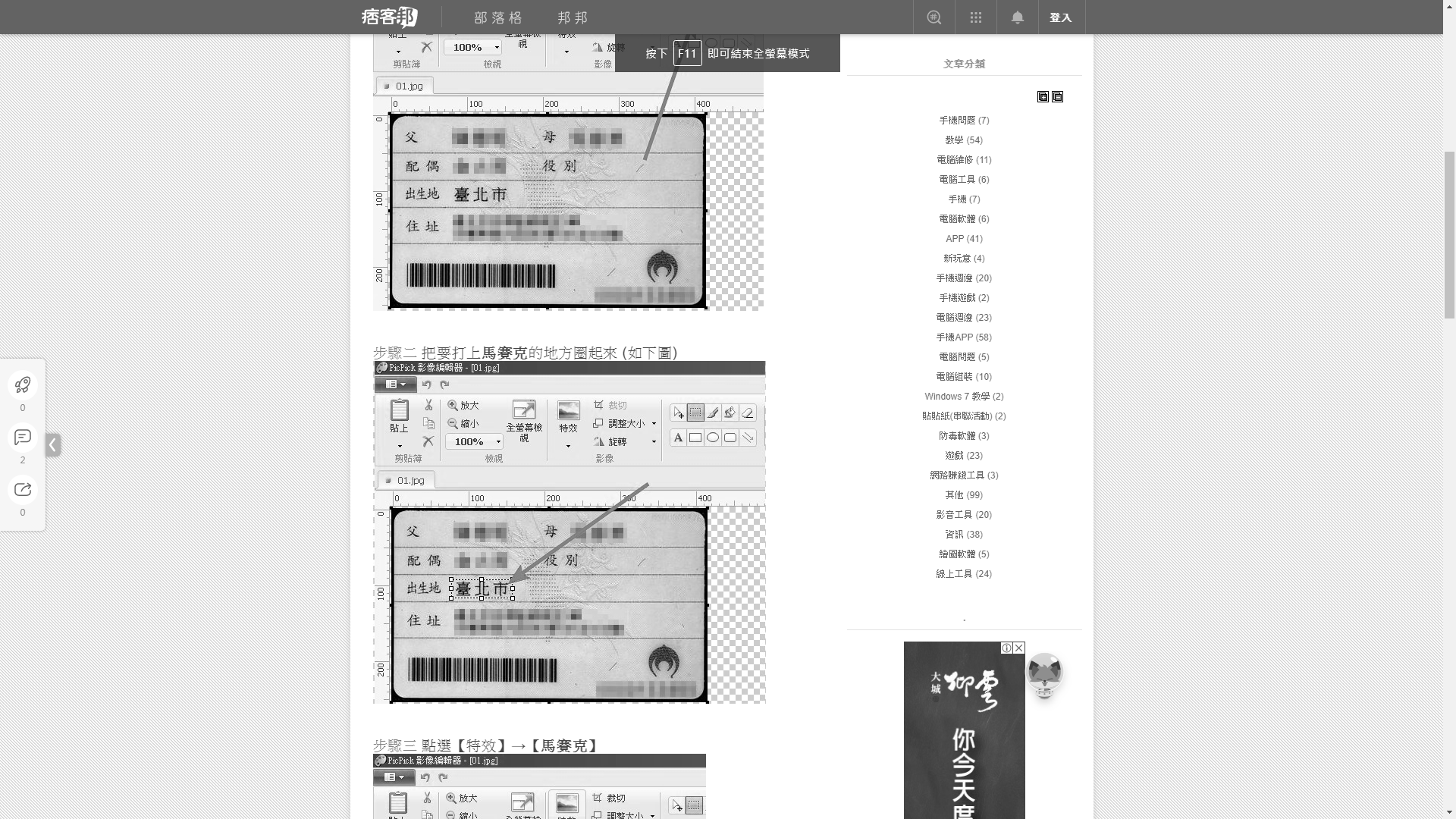 課程A
教師甲
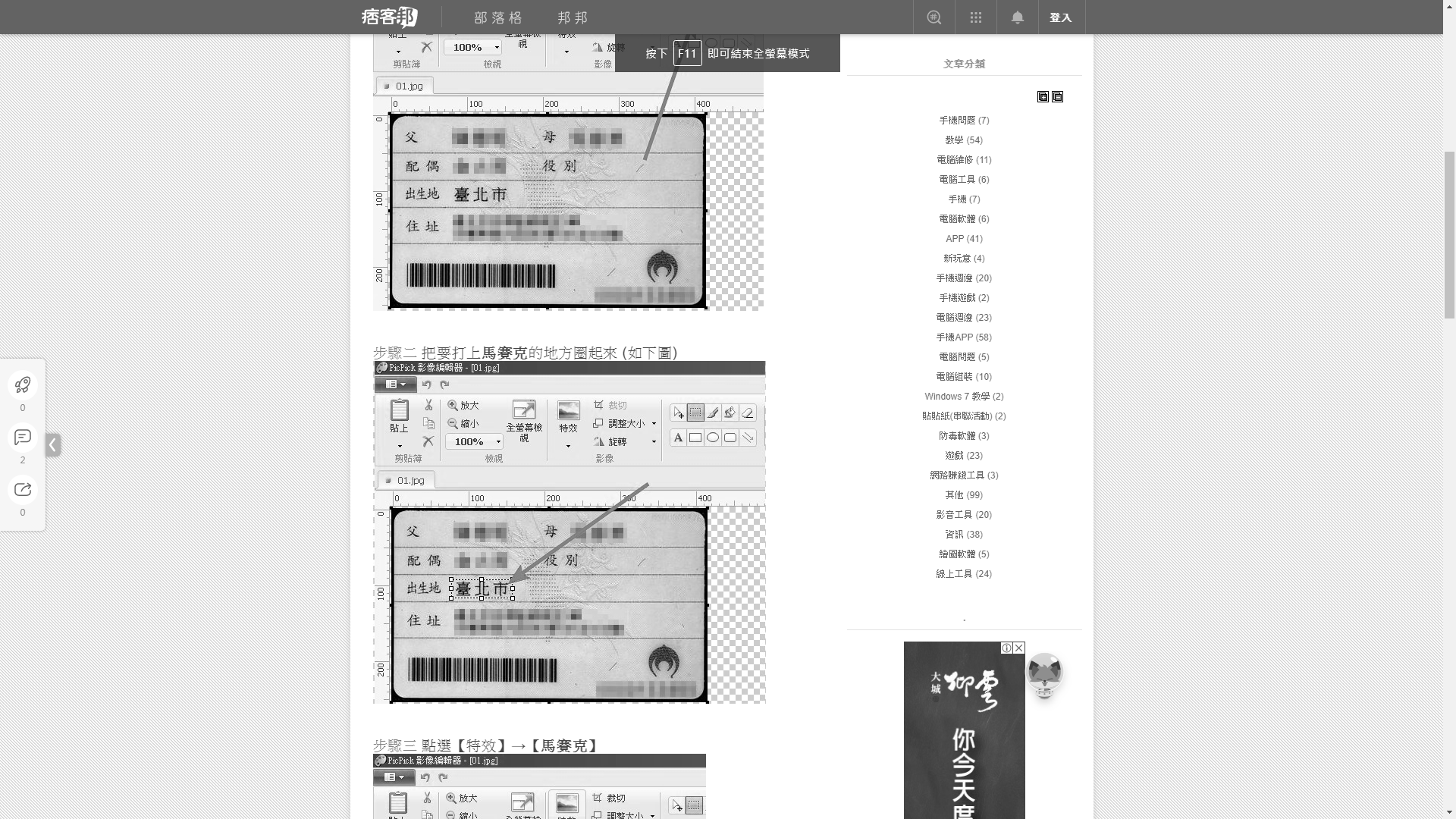 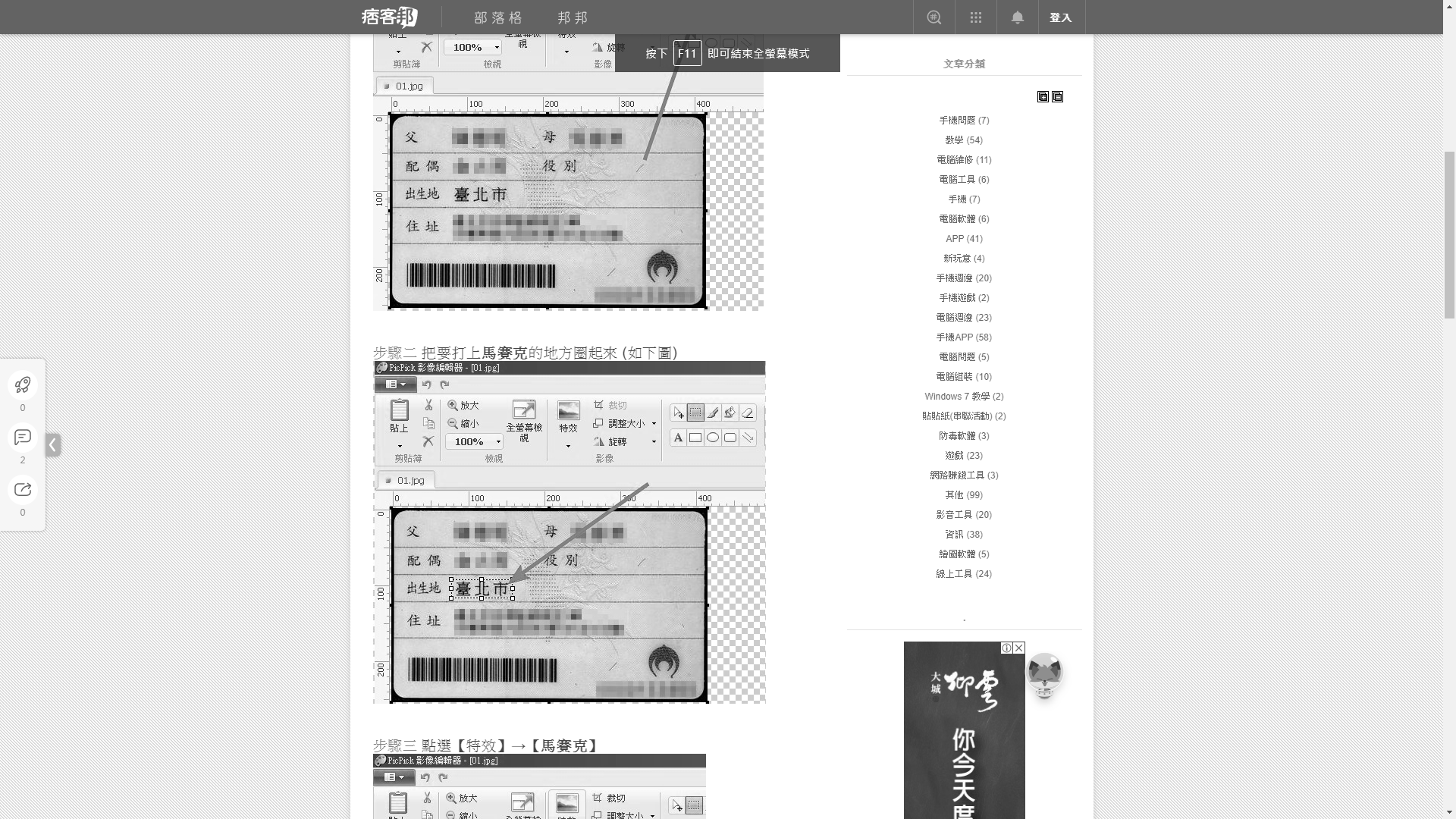 教師乙
課程B
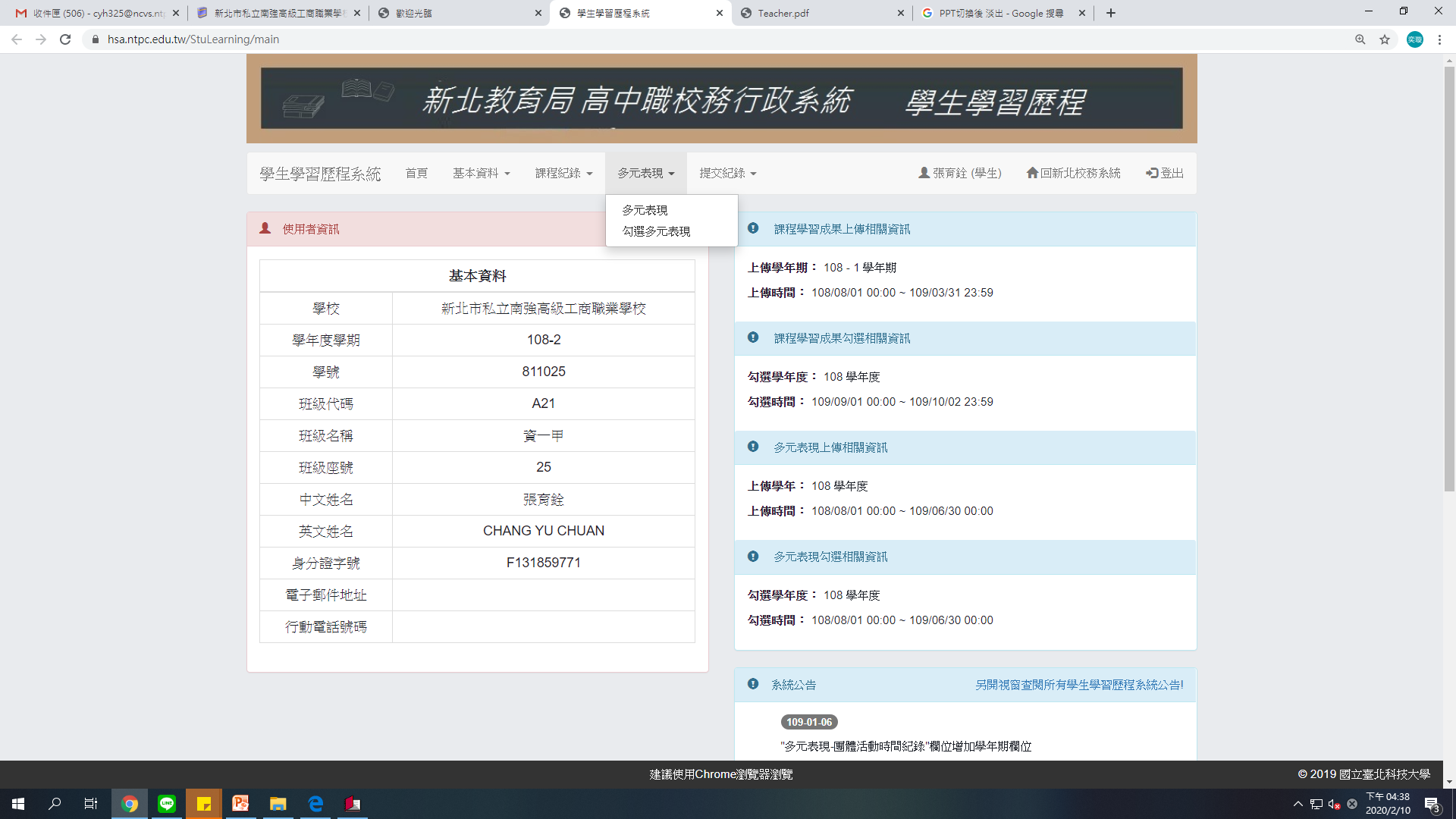 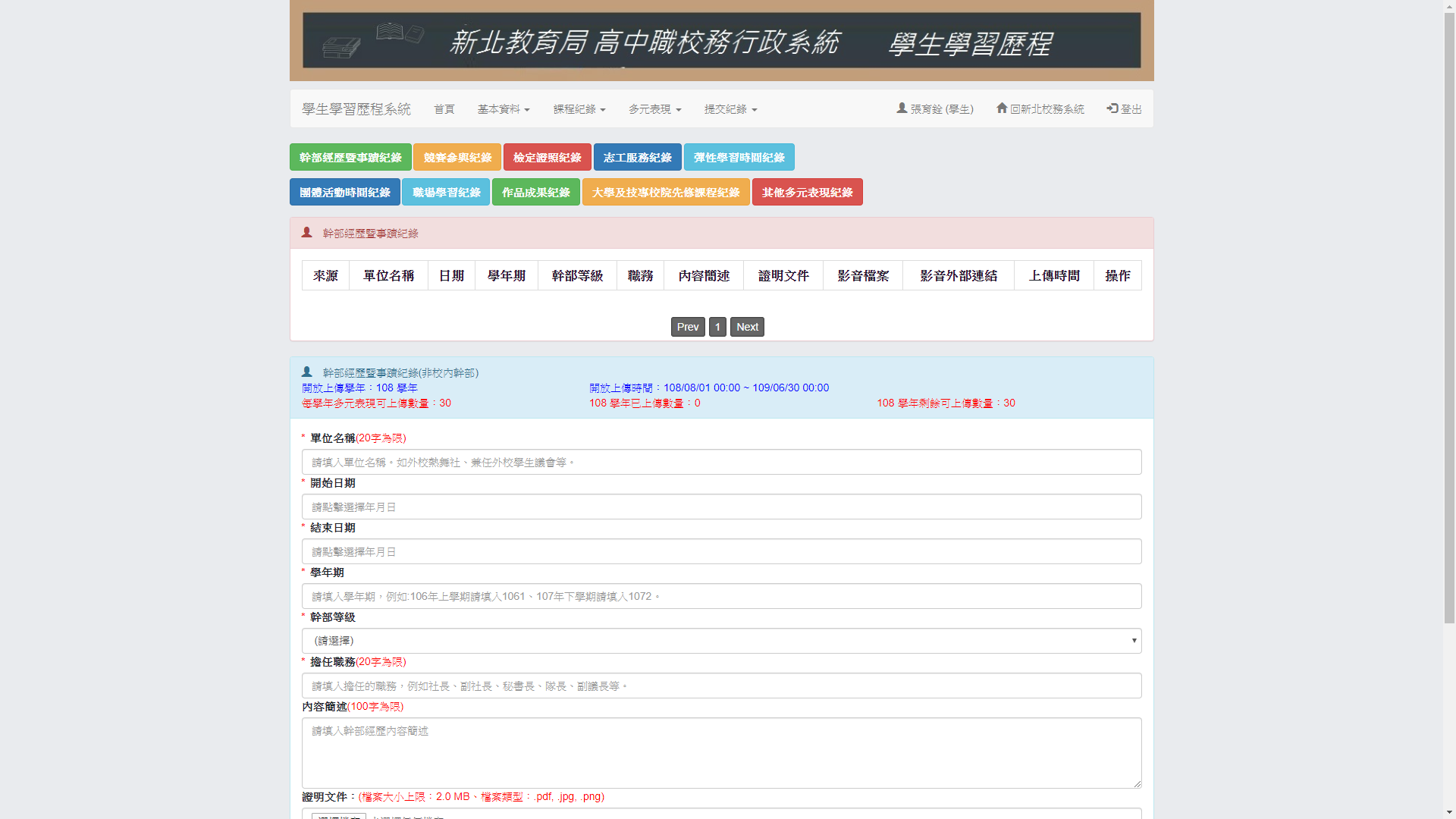 可選擇要上傳的多元表現類型
現選擇的類型
提醒上傳學期、開放時間以及件數。
輸入要上傳的內容後，再點選【送出】。
[Speaker Notes: 須強調幹部是非校內幹部(因為校內幹部會由訓育組統一上傳)]
操作教學：如何勾選
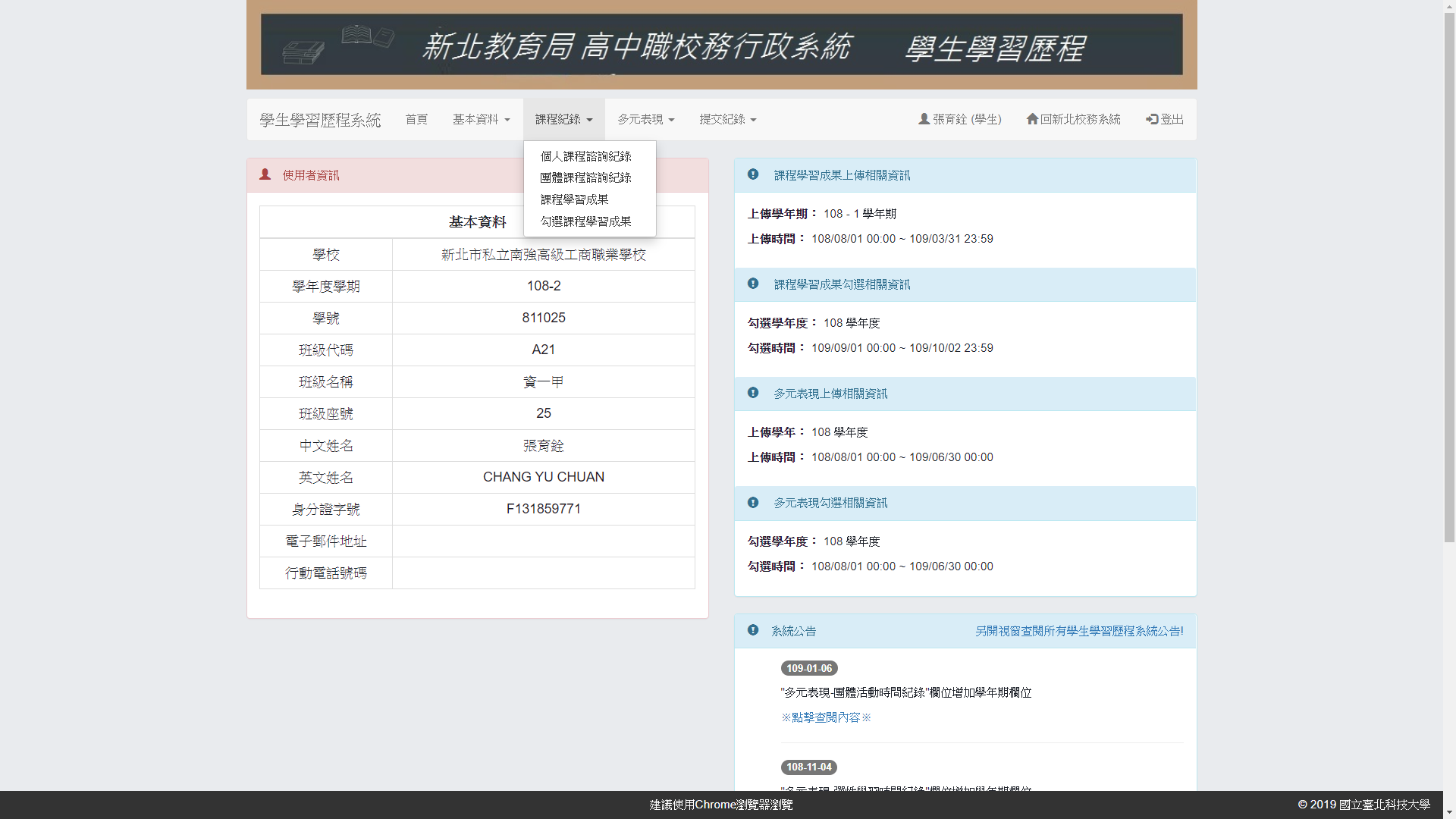 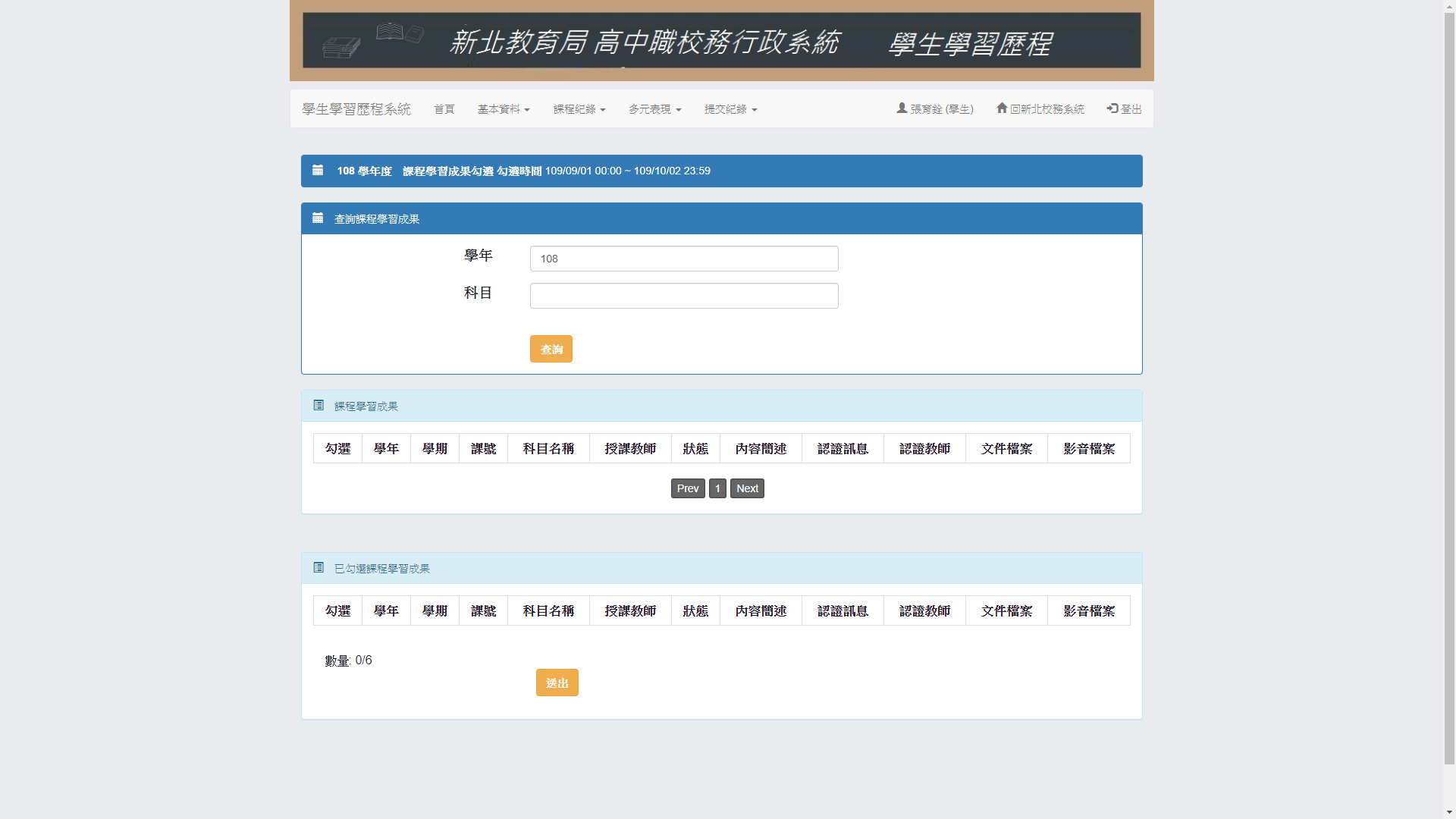 提醒現勾選年度與勾選時間
1.認證成功才可勾選。2.須於開放勾選的時間內做勾選，並且為所設定之學年課程。3.在A區選擇勾選後，該項目會移至B區。
A.
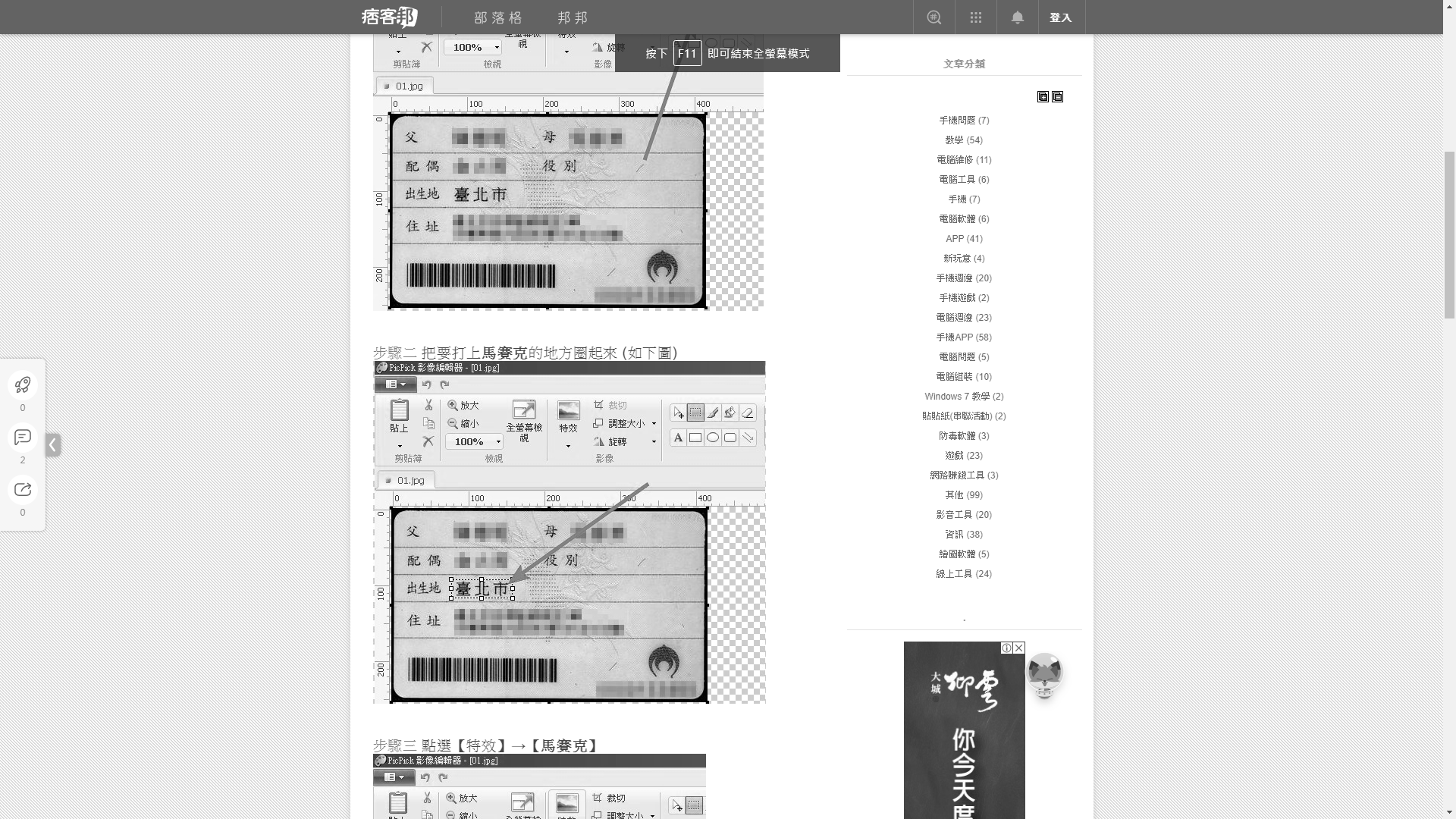 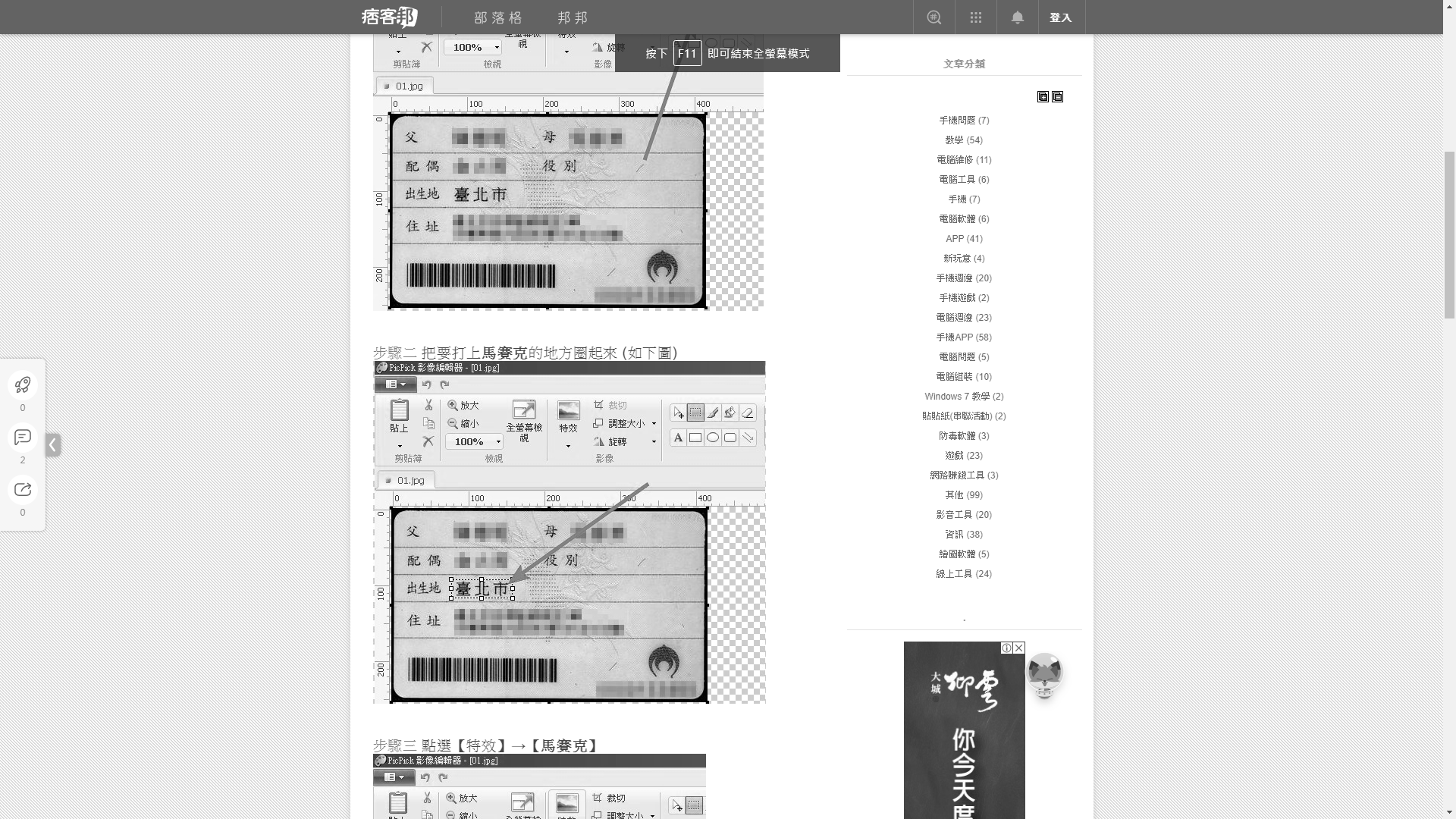 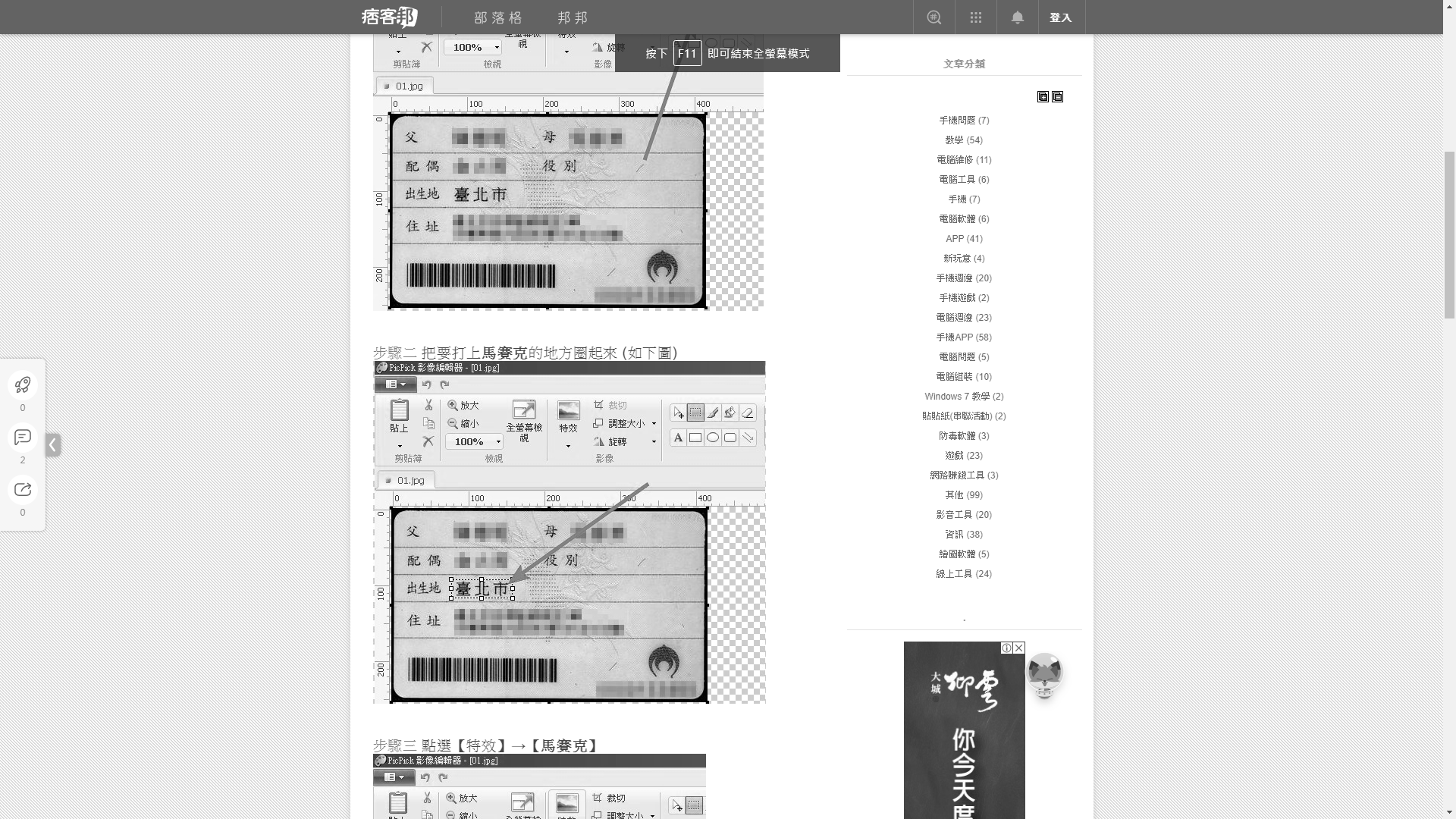 B.
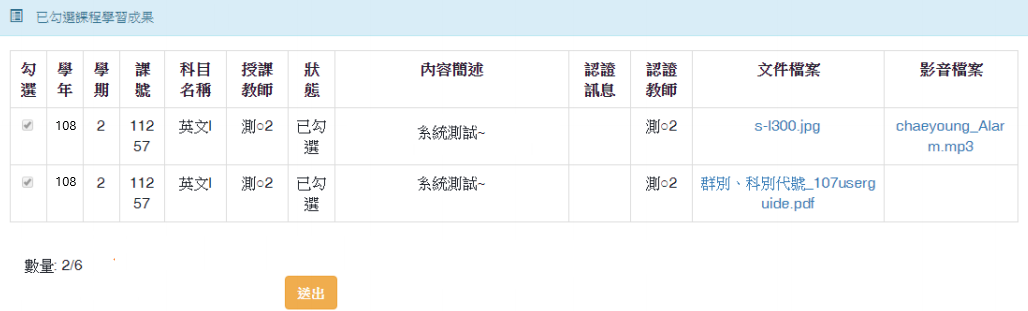 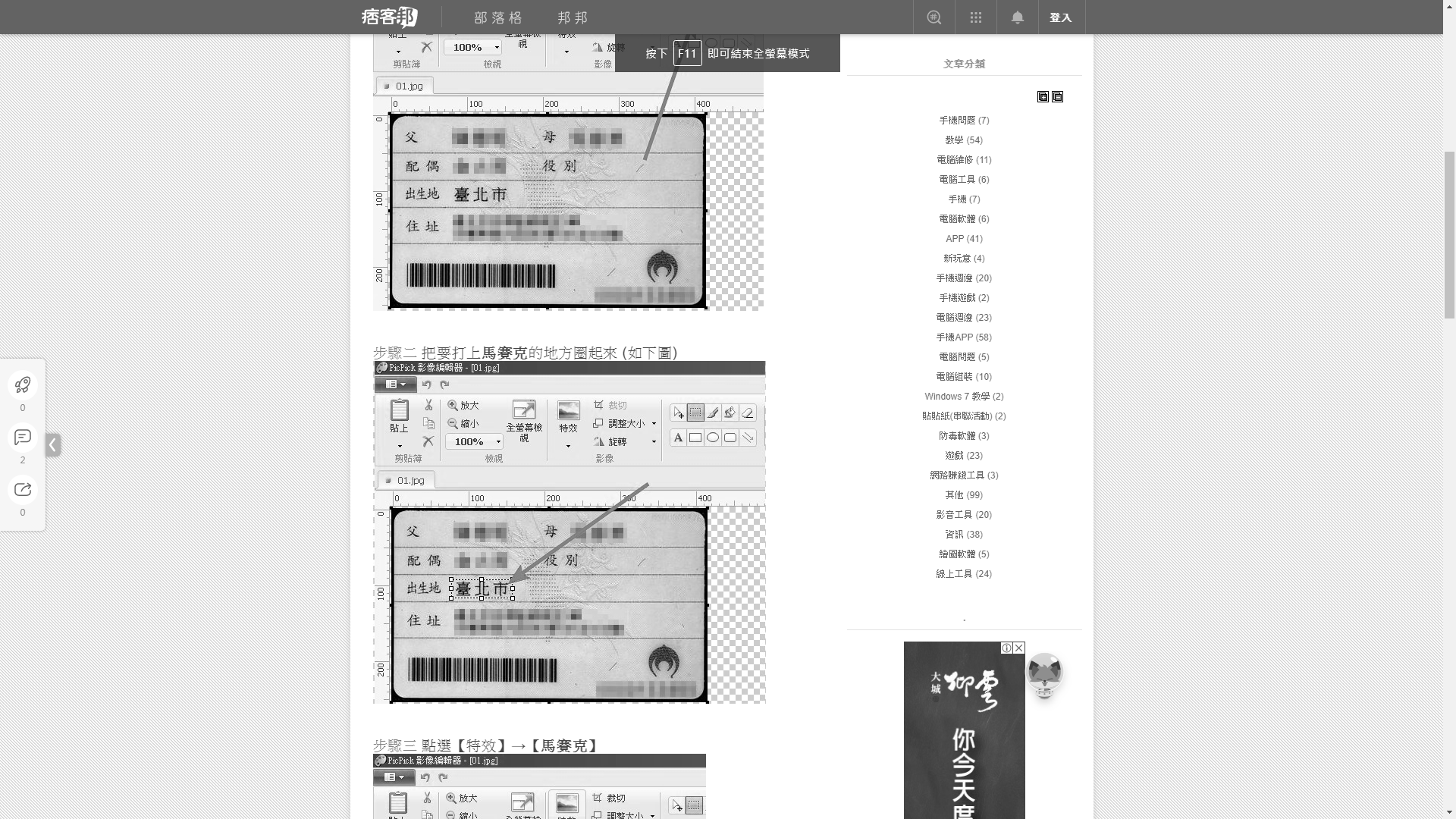 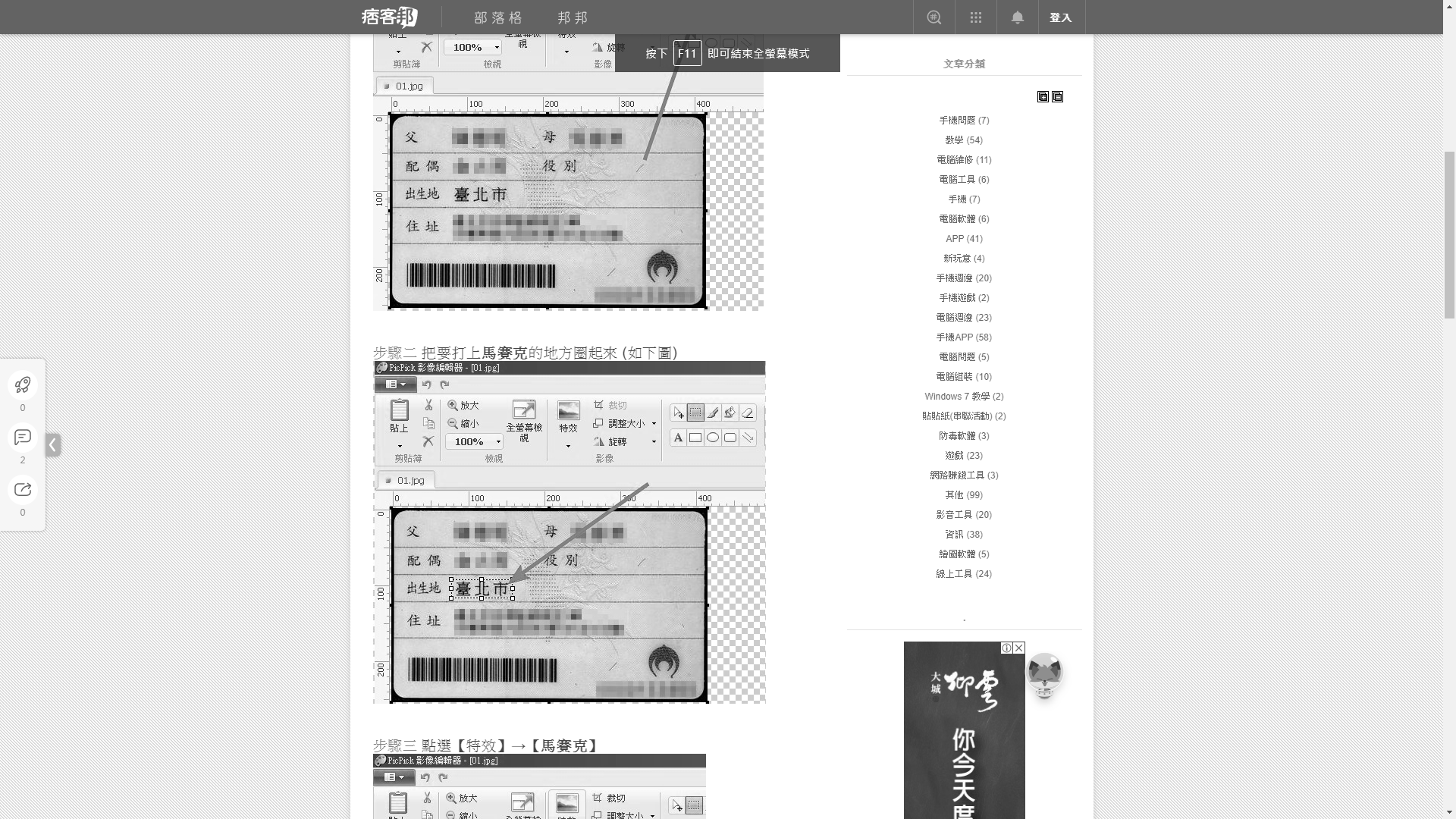 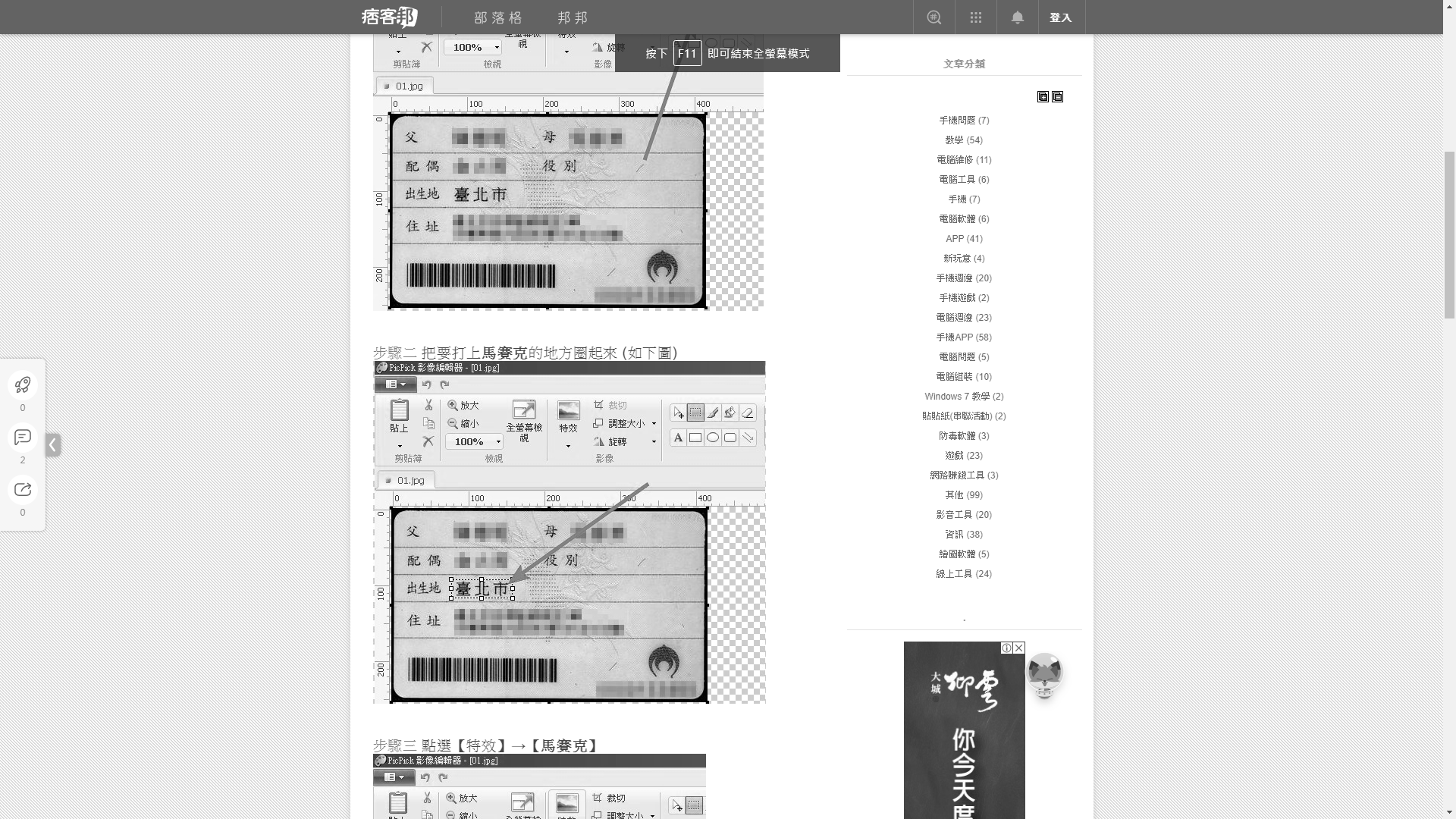 勾選數量/可勾選數量(每學年上限6件為國教署訂定之。)
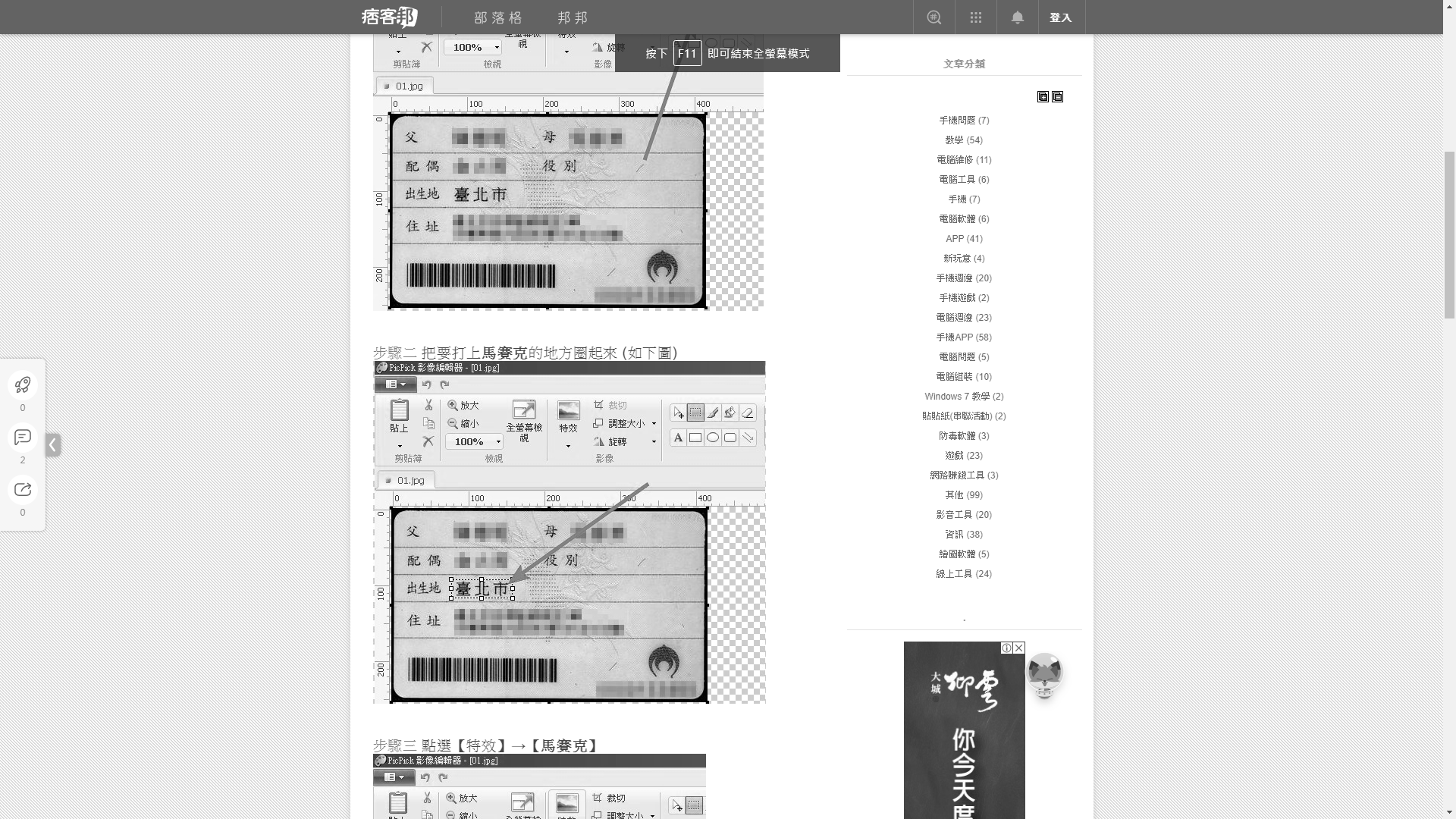 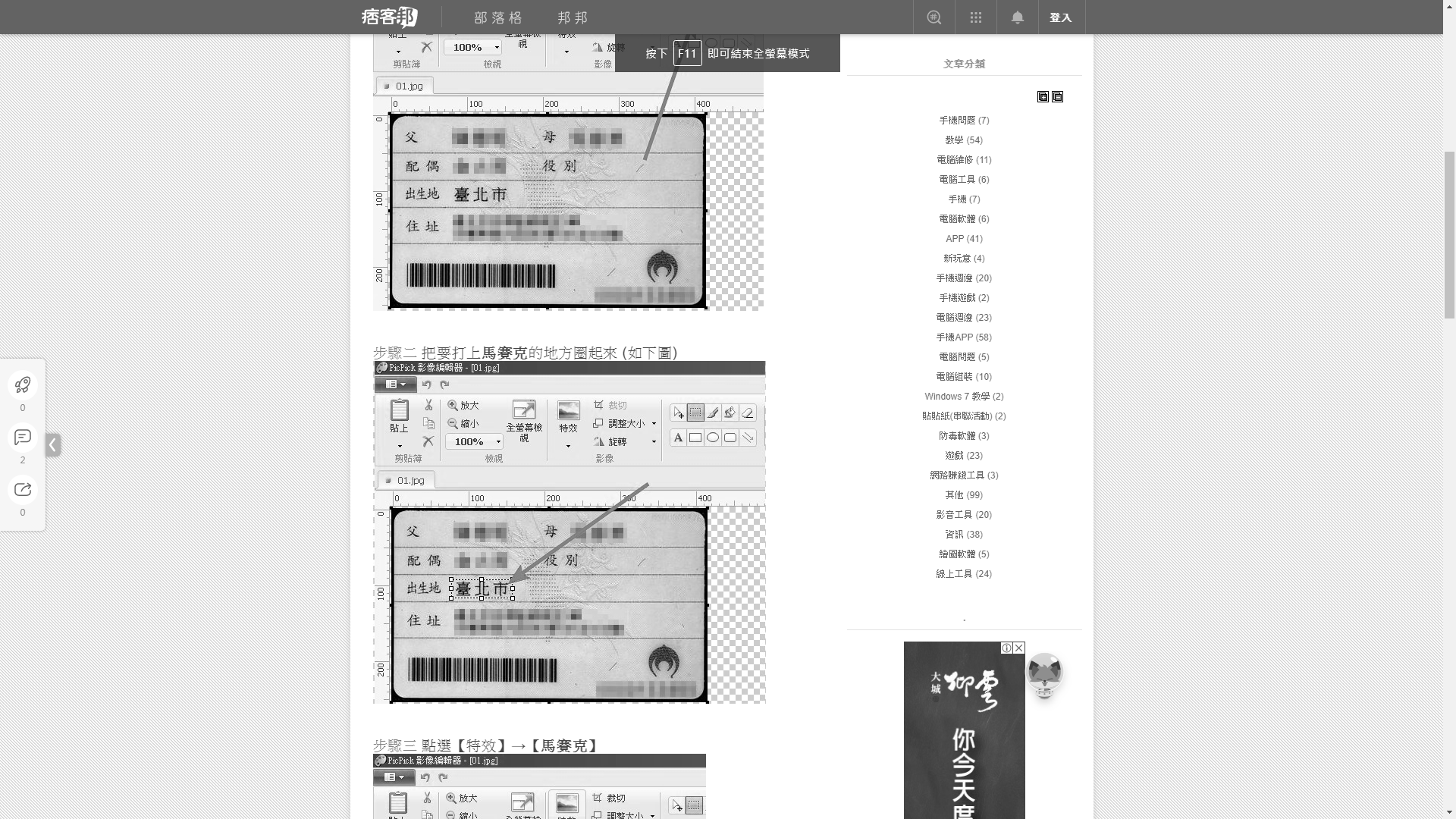 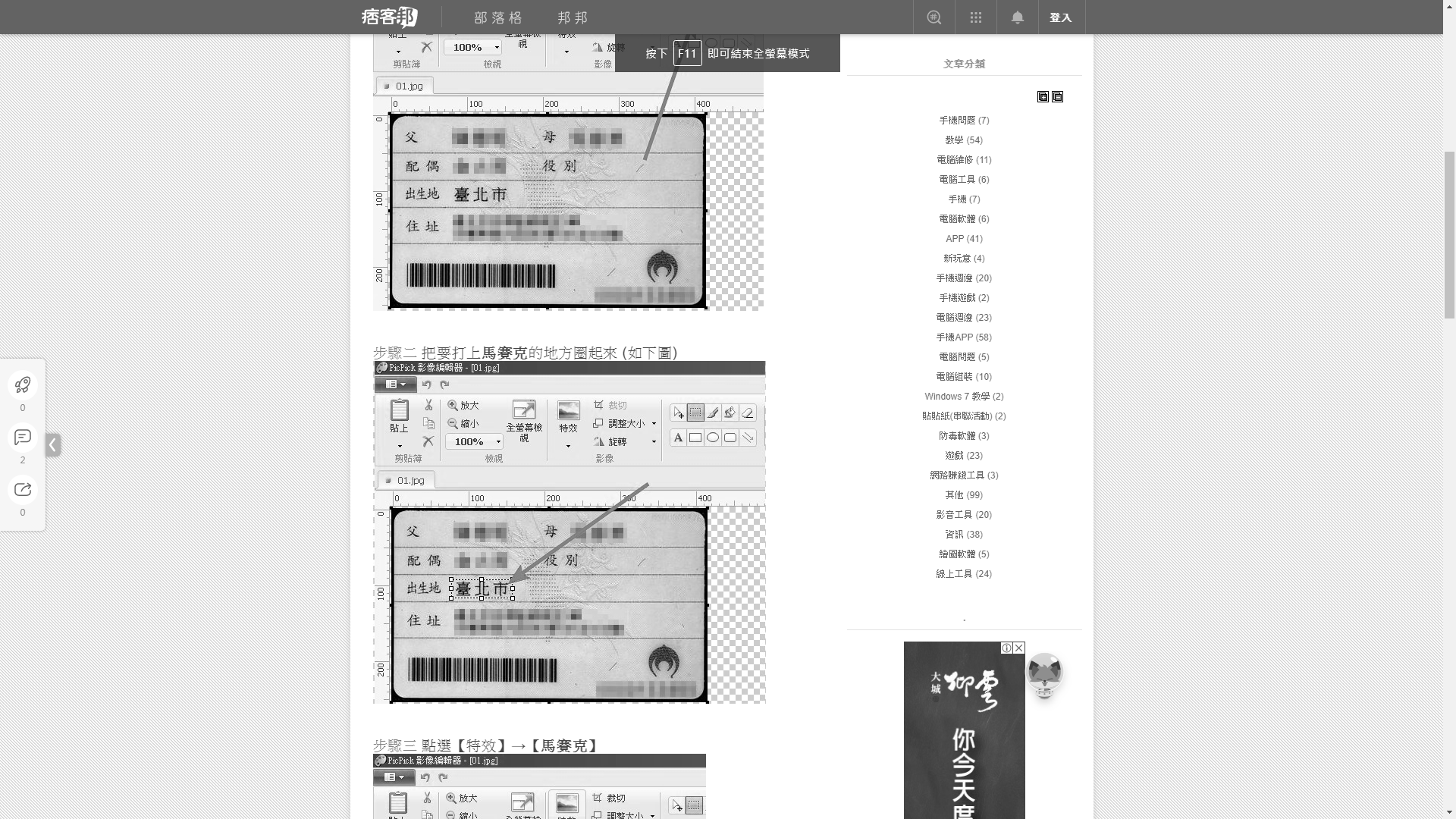 確認後要點選【送出】。送出後就無法重新選擇欲提交之課程成果。
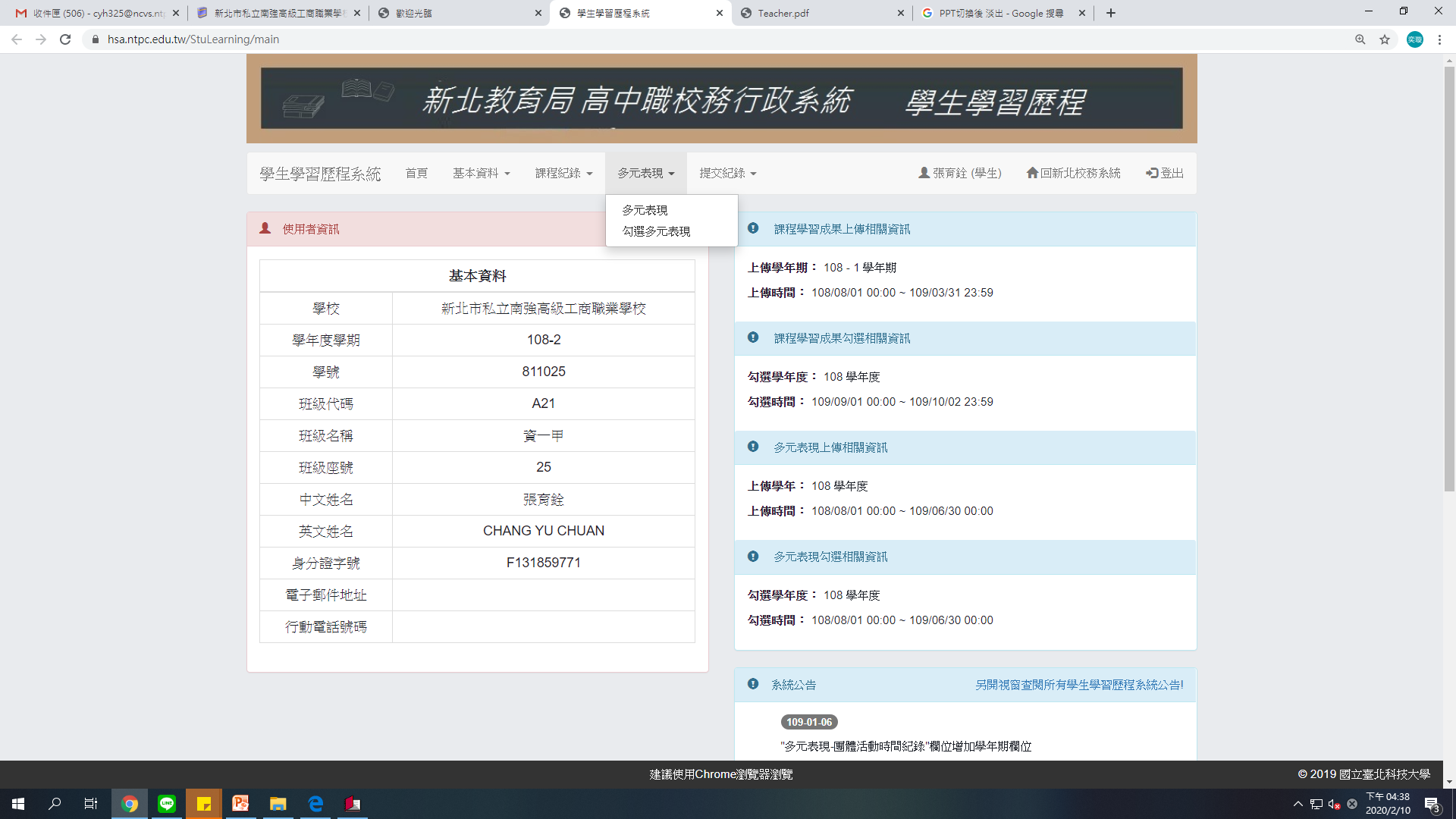 提醒勾選時間
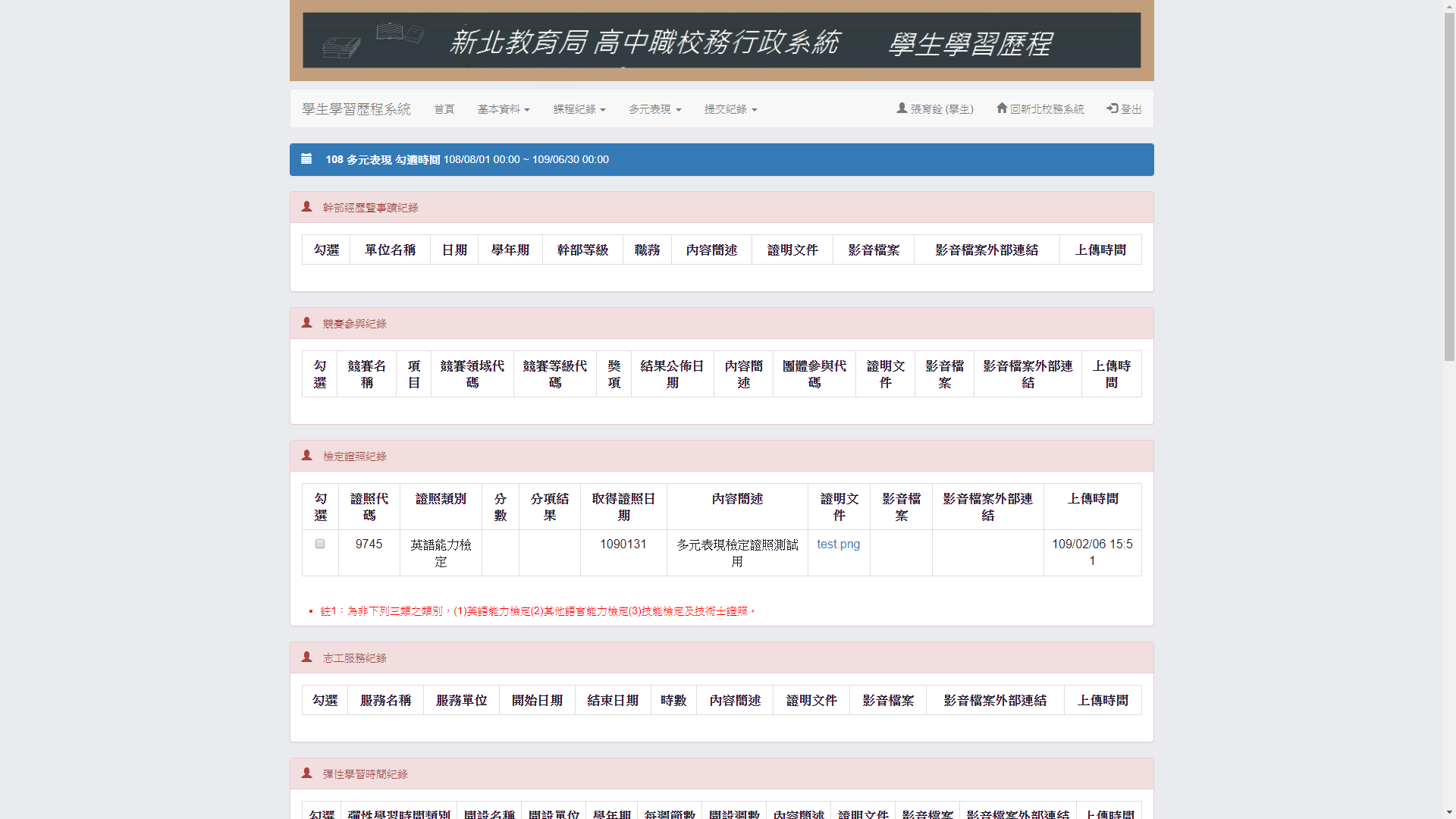 1.已上傳的多元表現資料會出現在該類別底下。2.點選【勾選】後，該項會移至底下「已勾選多元表現」區域。
[Speaker Notes: 將此到之後連3張弄成同一張，並將此張用動畫上下移動看全部，每個都會顯示出來，且強調未勾選時最下面沒有東西(可用框框標清楚)]
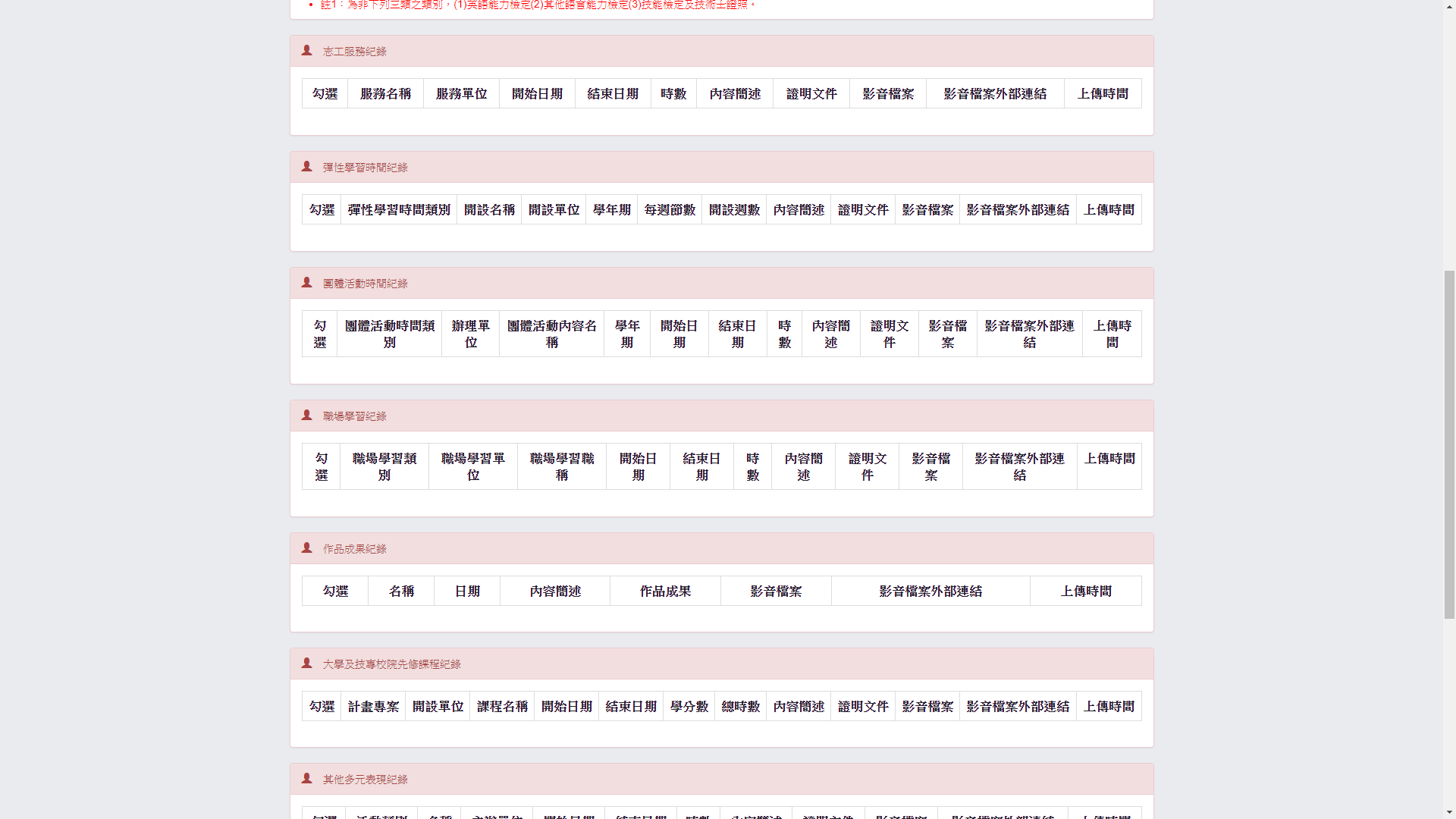 每一類別的多元表現都會顯示。
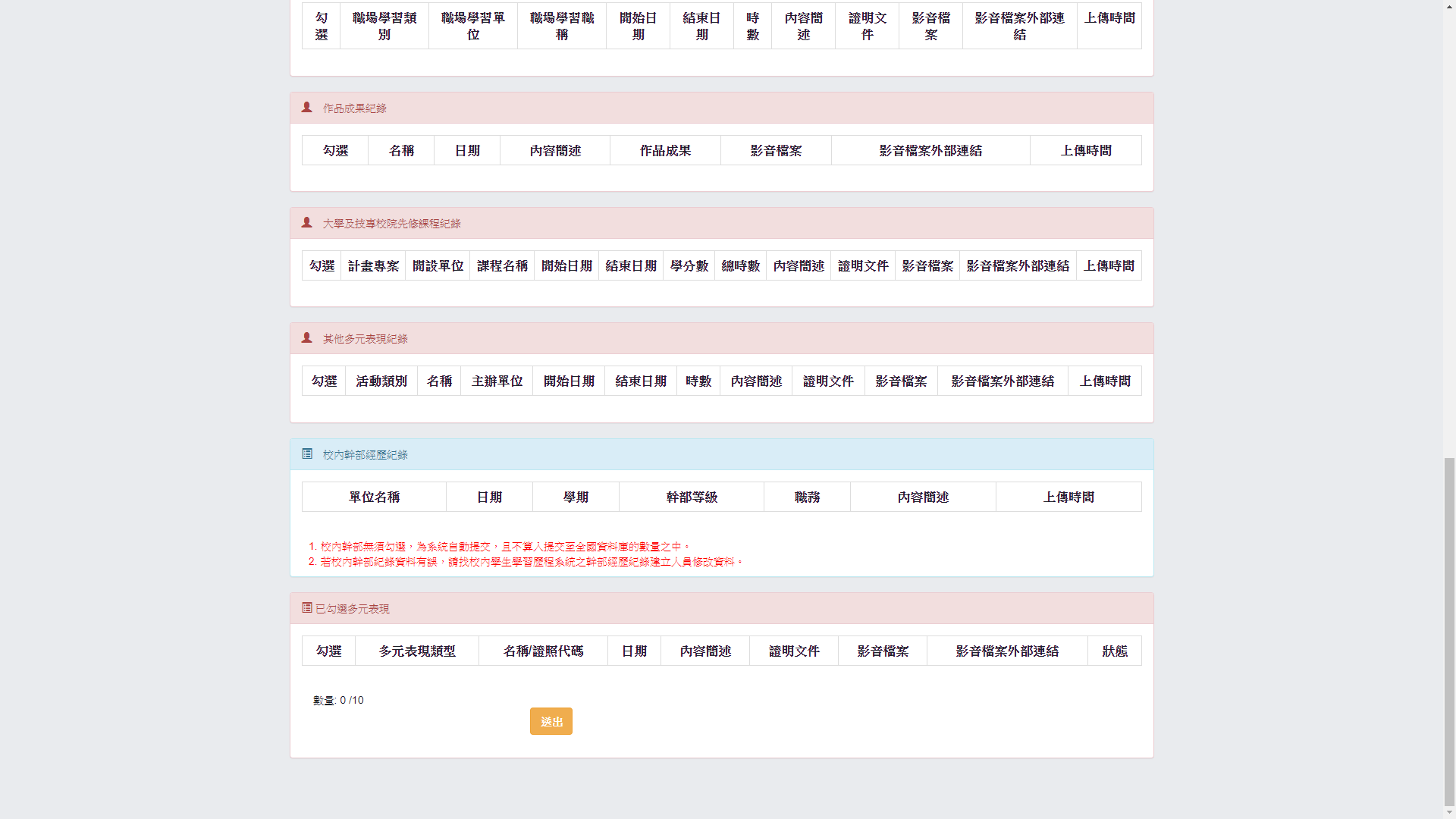 校內幹部學生無須勾選，但要檢查內容是否正確，有問題要去詢問訓育組以修改資料。
在前面有勾選的項目，會出現在此部分。
勾選數量/可勾選數量(每學年上限10件為國教署訂定之。)
確認後要點選【送出】。送出後就無法重新選擇欲提交之多元表現。
操作教學：如何查看提交紀錄
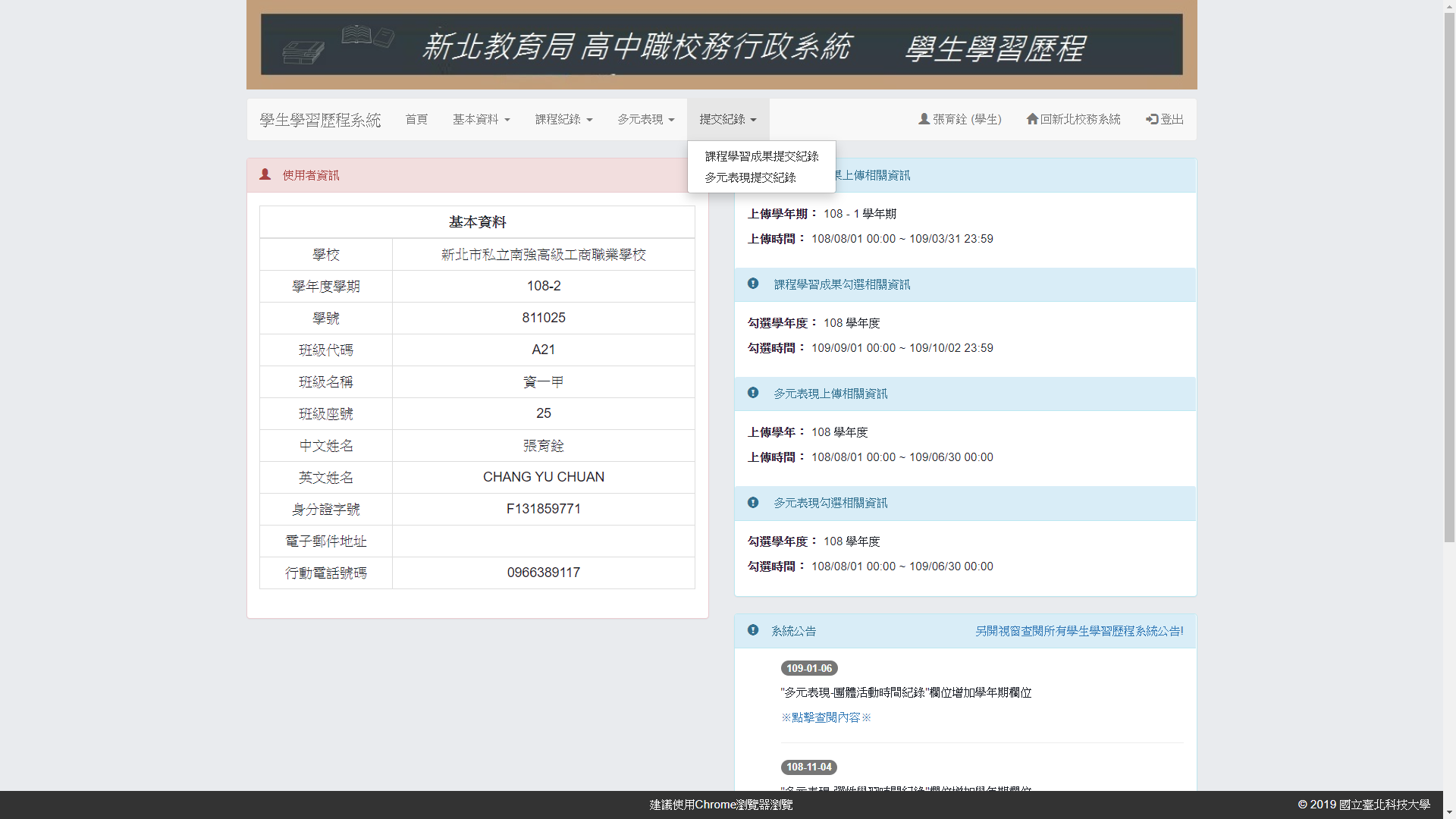 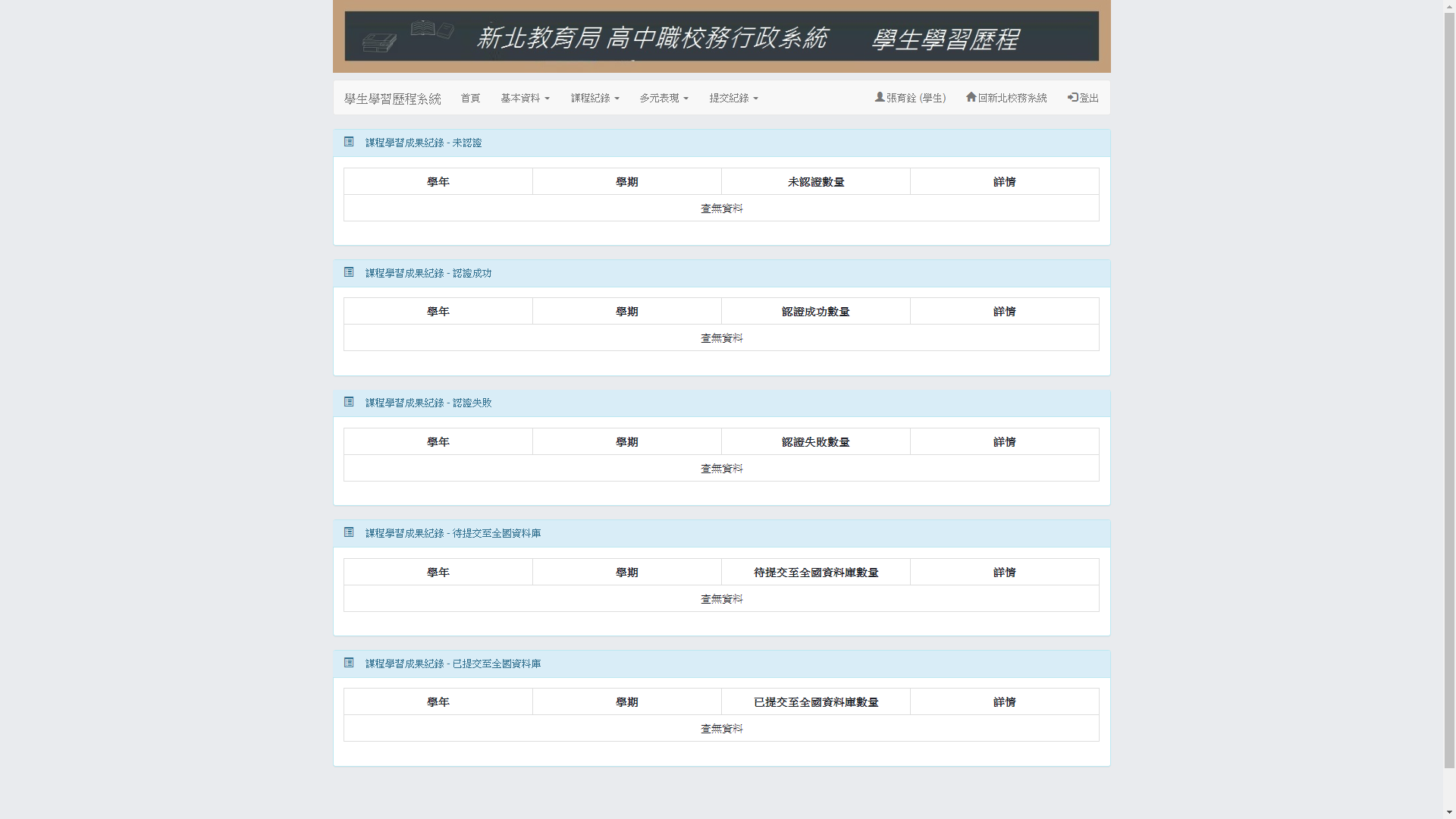 可在此觀看各學年課程學習成果的狀態數量分別為何。
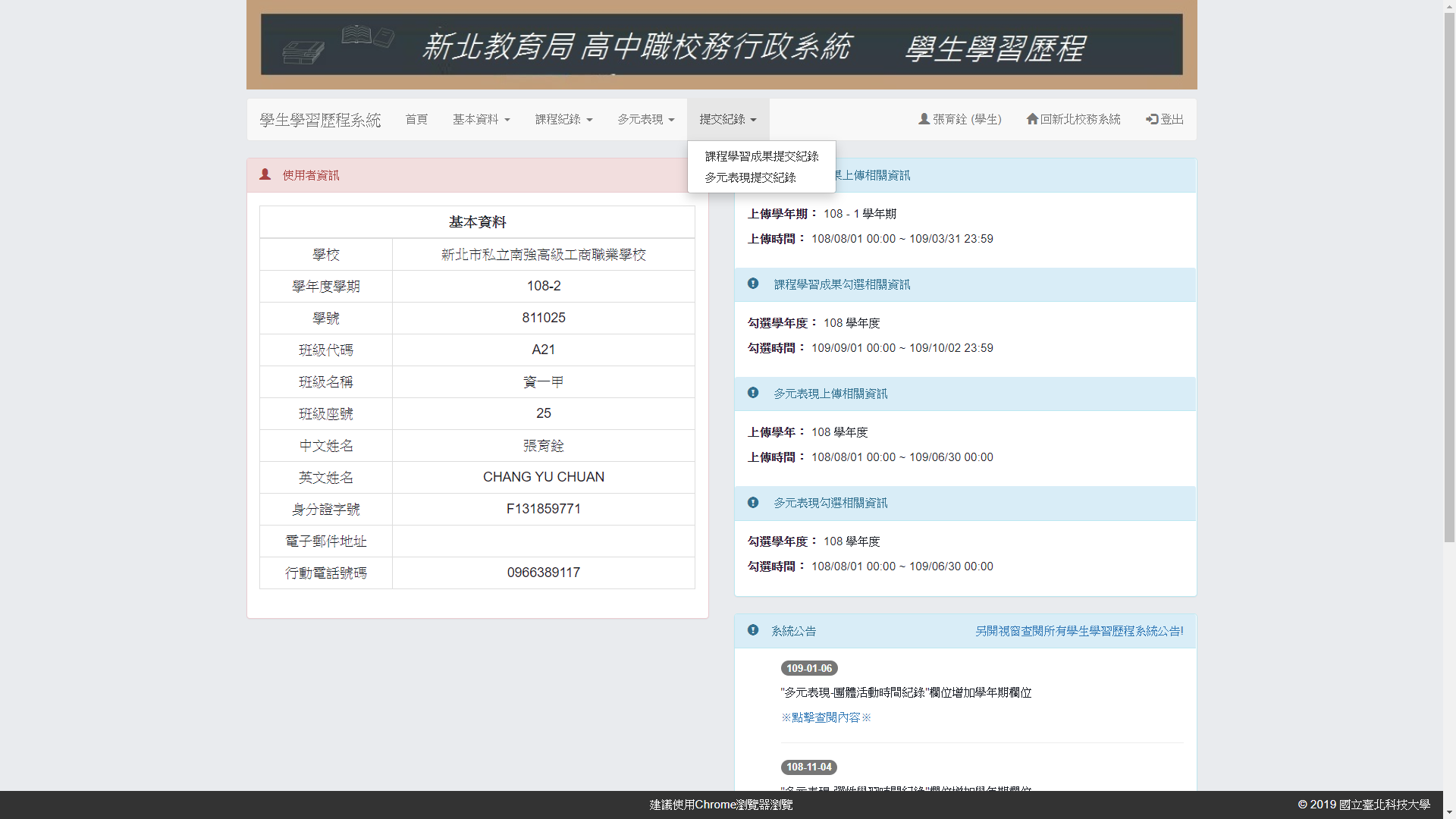 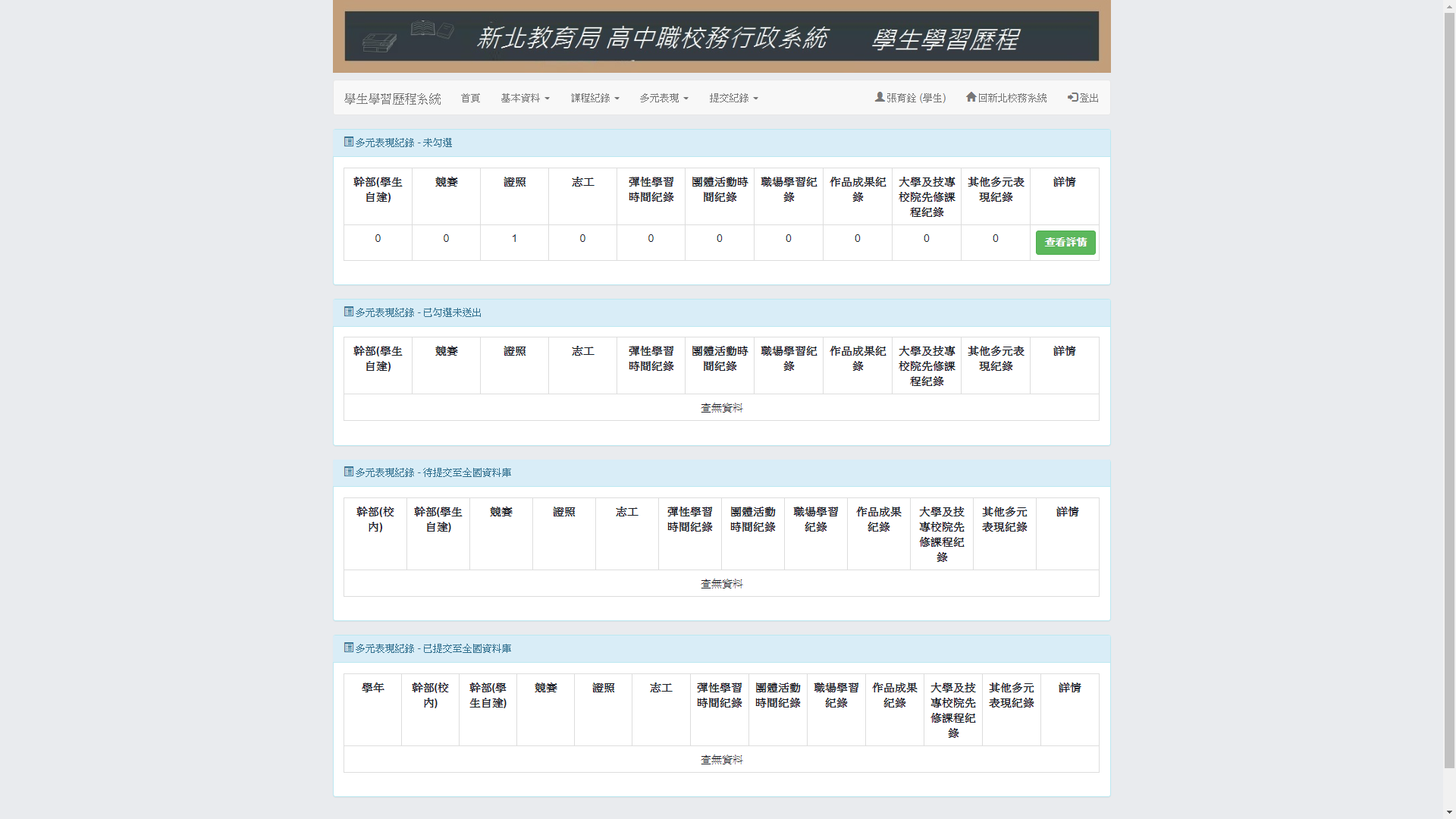 可在此觀看多元表現的狀態與數量。
[Speaker Notes: 看要不要用此張(未勾選的)]